Methods in building and analysing biological networks.
Livia Perfetto, PhD
Assistant Professor, rtdB andSIGNOR database coordinator
livia.perfetto@uniroma1.it
Summary
PART 1: 
Intro to Systems Biology and Network representation 
Graph theory concepts
Network analysis: a brief overview
what’s next…
PART 2: 
Intro to Cytoscape
Molecular Interaction Databases
Protein-protein interaction (PPI) resources: IMEx/IntAct DB
Signaling Interaction Resources: SIGNOR
Network part 2
Cytoscape, a tool for Network Visualization and analysis
Cytoscape: open-source network representation and analysis tool
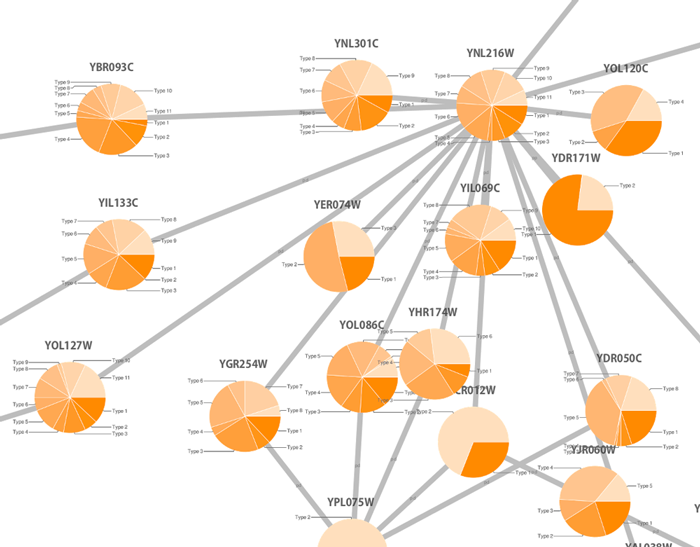 www.cytoscape.org
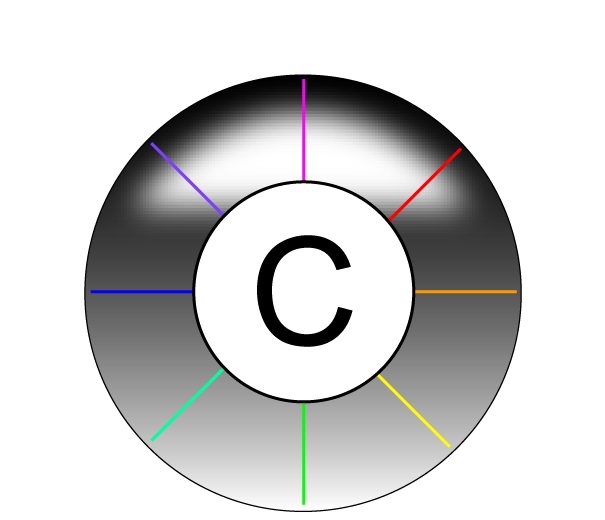 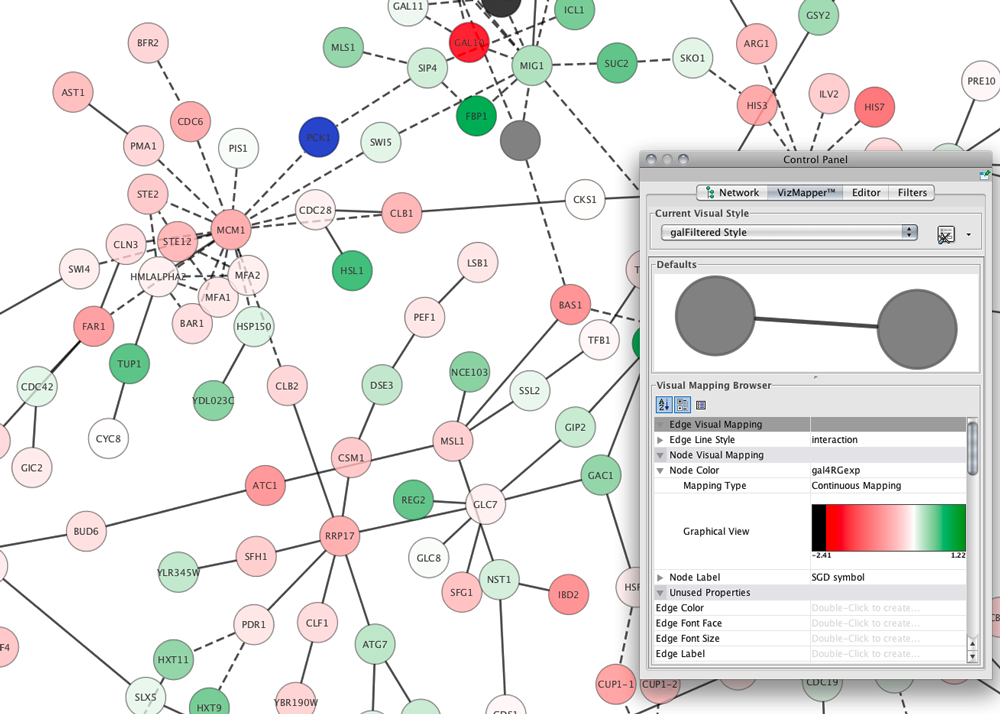 2.8
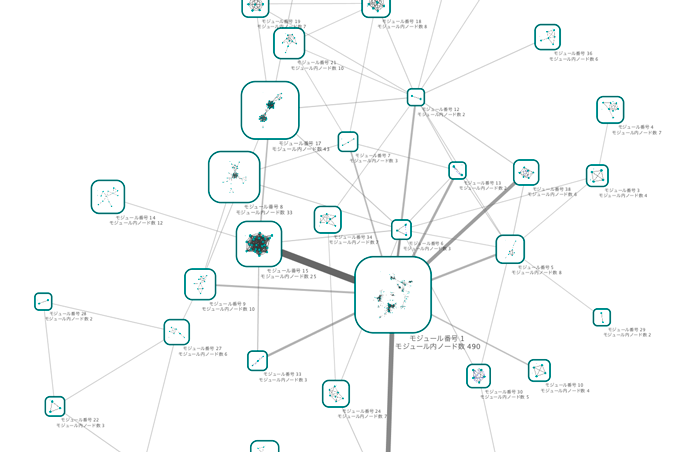 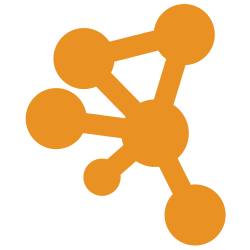 3.6
Why Cytoscape?
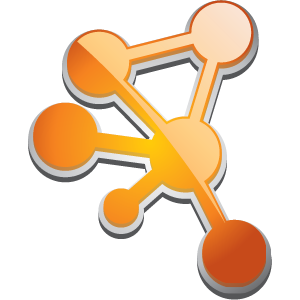 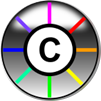 www.cytoscape.org
It  can  make  use  of  several  visual  features  that  can  effectively  highlight  key aspects of the network. 

It can integrate global datasets and functional annotations. 

It has a wide variety of advanced analysis and modelling tools in the form of apps that can be easily installed and applied to different approaches.  

frameworks that integrate several additional Applications/plugin
you can use ClueGO and MCODE apps to perform GO enrichment analysis and try to identify the functional modules underlying our network. 
you can use PathLinker to understand the molecular mechanisms underlying cell phenotype.
Cytoscape apps/apps
Large variety of apps/plugins (~330)
Great flexibility, adaptable to multiple types of analysis, in various domains of knowledge: bioinformatics, social network analysis, semantic web…
Possibility to create your own.
Some deprecated or obsolete
Different functionality depending on the Cytoscape version
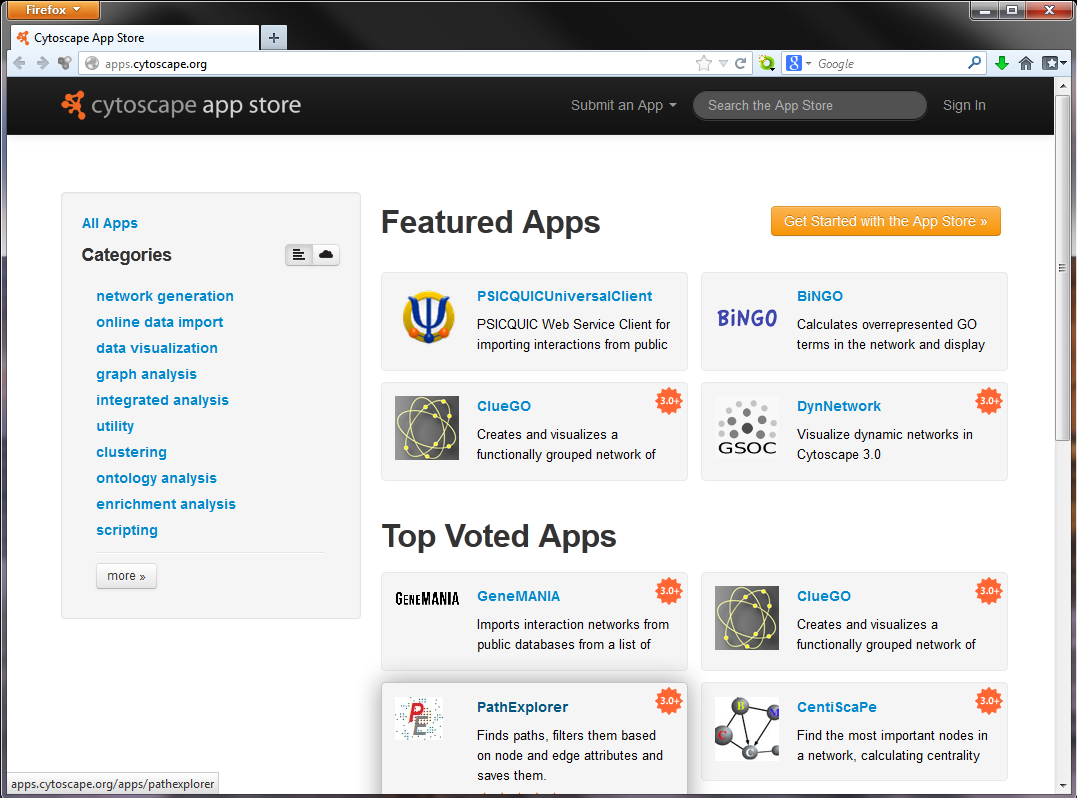 “A travel guide to Cytoscape plugins.”
Saito et al., 2012, Nature Methods, PMID: 23132118.
A network analysis approach requires a Network, where can we extract it from?
We can import in Cytoscape:
 a user custom precompiled Network
Path: File > Import > Network from file

PPI network from PSICQUIC-based interaction import client in Cytoscape 
Path: File > Import > Network from Public Databases

A Network from a NDEx collection (e.g. SIGNOR)
Path: File > Import > Network from NDEx

Ad hoc APPs (e.g. IntAct and SIGNOR APPs)
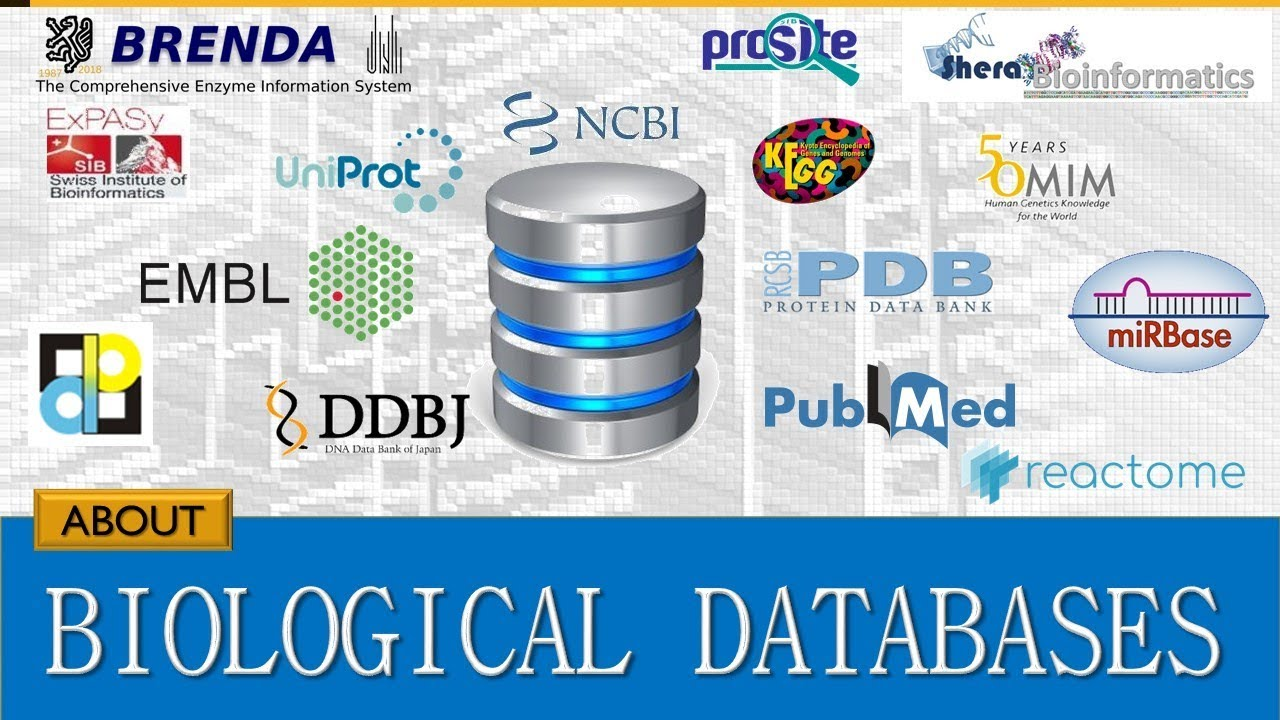 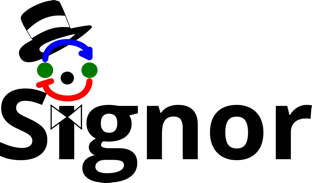 Databases
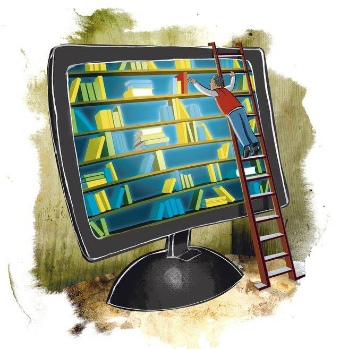 Biology
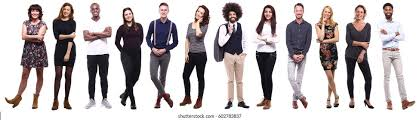 …to understand Biology we need to mesure things up…
DEP-1 dephosphorylates and inactivates ERK2
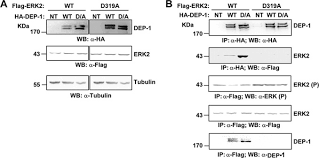 reality
experiments
conclusions
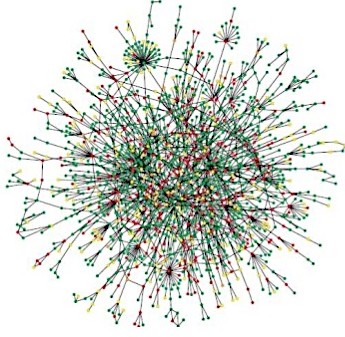 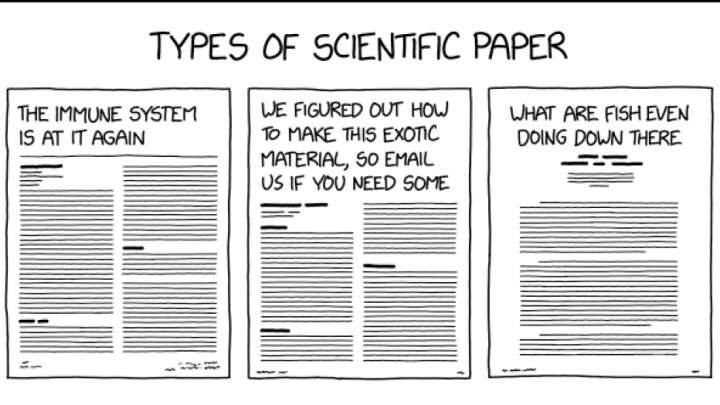 x thousands of publications
information digitalization
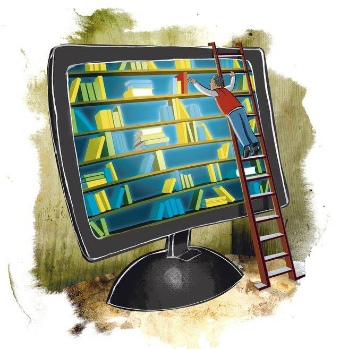 publications
How can I build a network to start with?
Neworks can be retrieved:
1 )Manually -> you can yourself annotate the interactions in a table and visualize them with appropriate tools (e.g. Cytoscape)… Good Luck!!



Use Biological databases -> query a database that annotates interactions
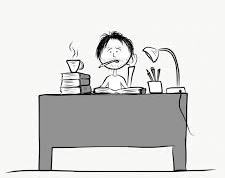 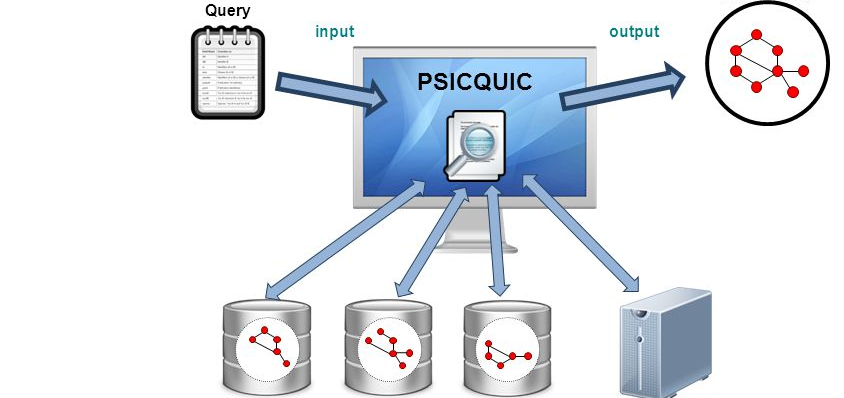 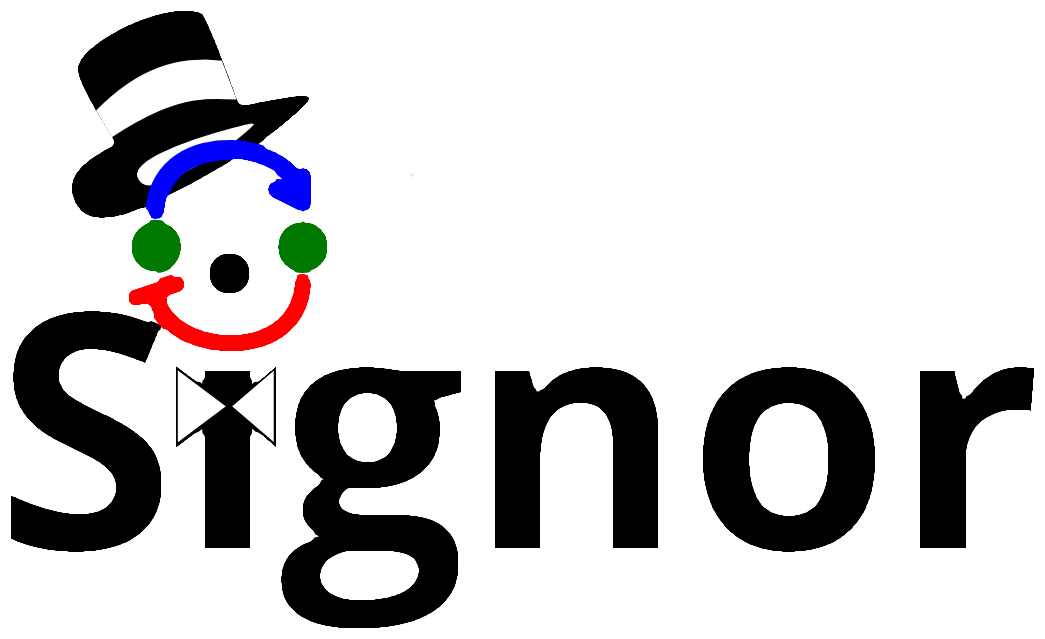 …
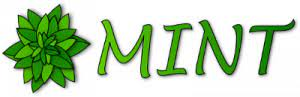 Molecular interaction resources
547 resources!
www.pathguide.org/
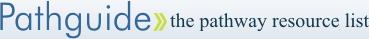 Molecular interaction resources
A couple of definitions…
Protein-protein interactions (PPIs): physical and selective contacts that happen between pairs of proteins, in certain molecular regions and in a defined biological context.
Interactome: the totality of PPIs that happen in a cell / in an organism / in a specific biological context...
Protein-protein interaction network: Graphical representation of a group of PPIs in which proteins are represented as nodes and interactions as edges.
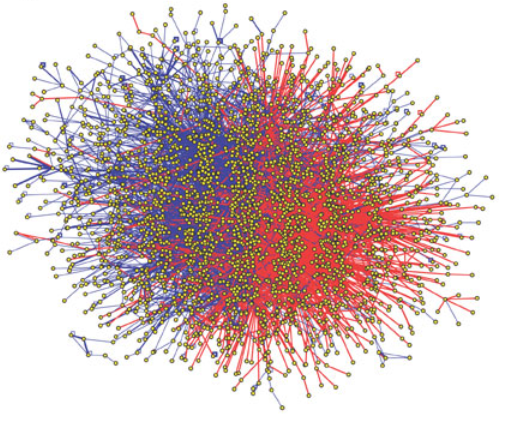 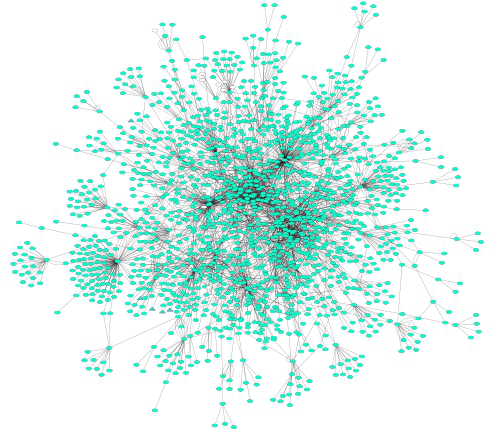 Why protein-protein interactions?
Gene level
Protein level
DNA
RNA
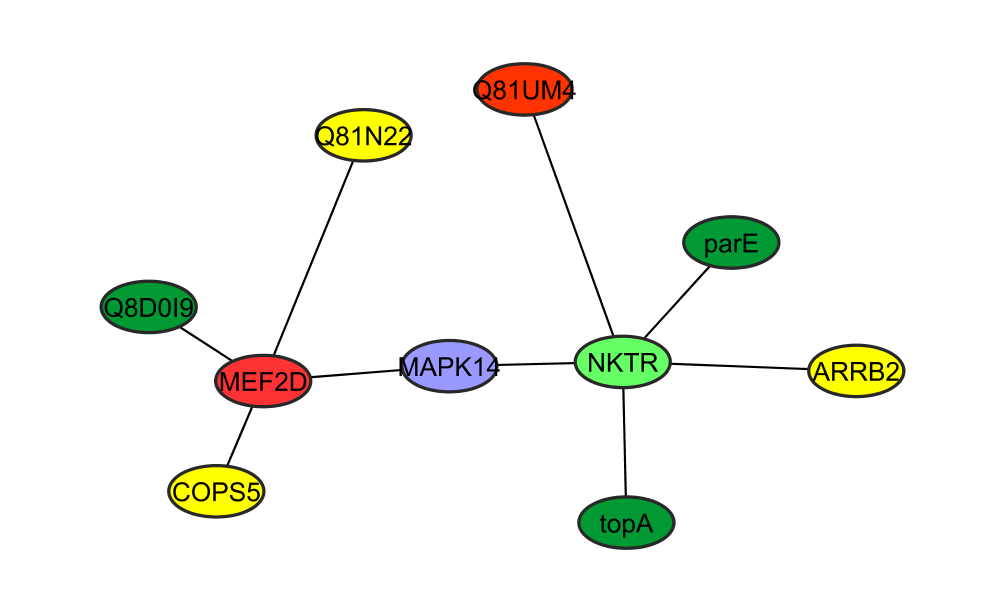 1 protein 
= 
n functions
=
n networks!
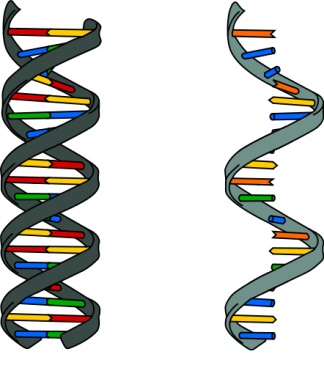 1 protein 
= 
1 function
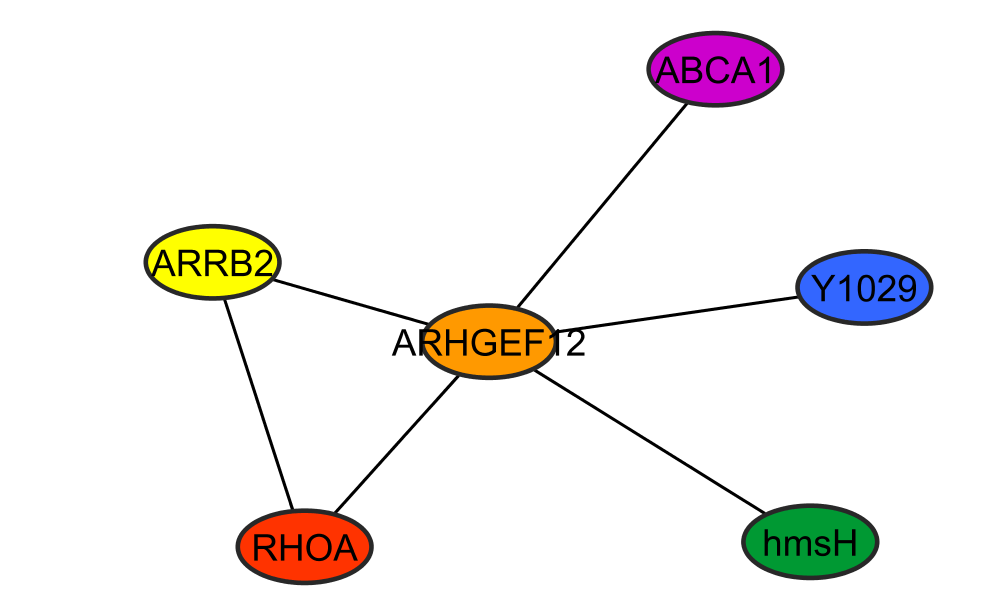 To predict the biological function of a protein
proteins that cluster together should have similar functions
	“guilt by association”

To improve characterization of protein complexes and pathways
interaction networks work as a draft map that brings detail to biological processes and pathways
Guilt by association
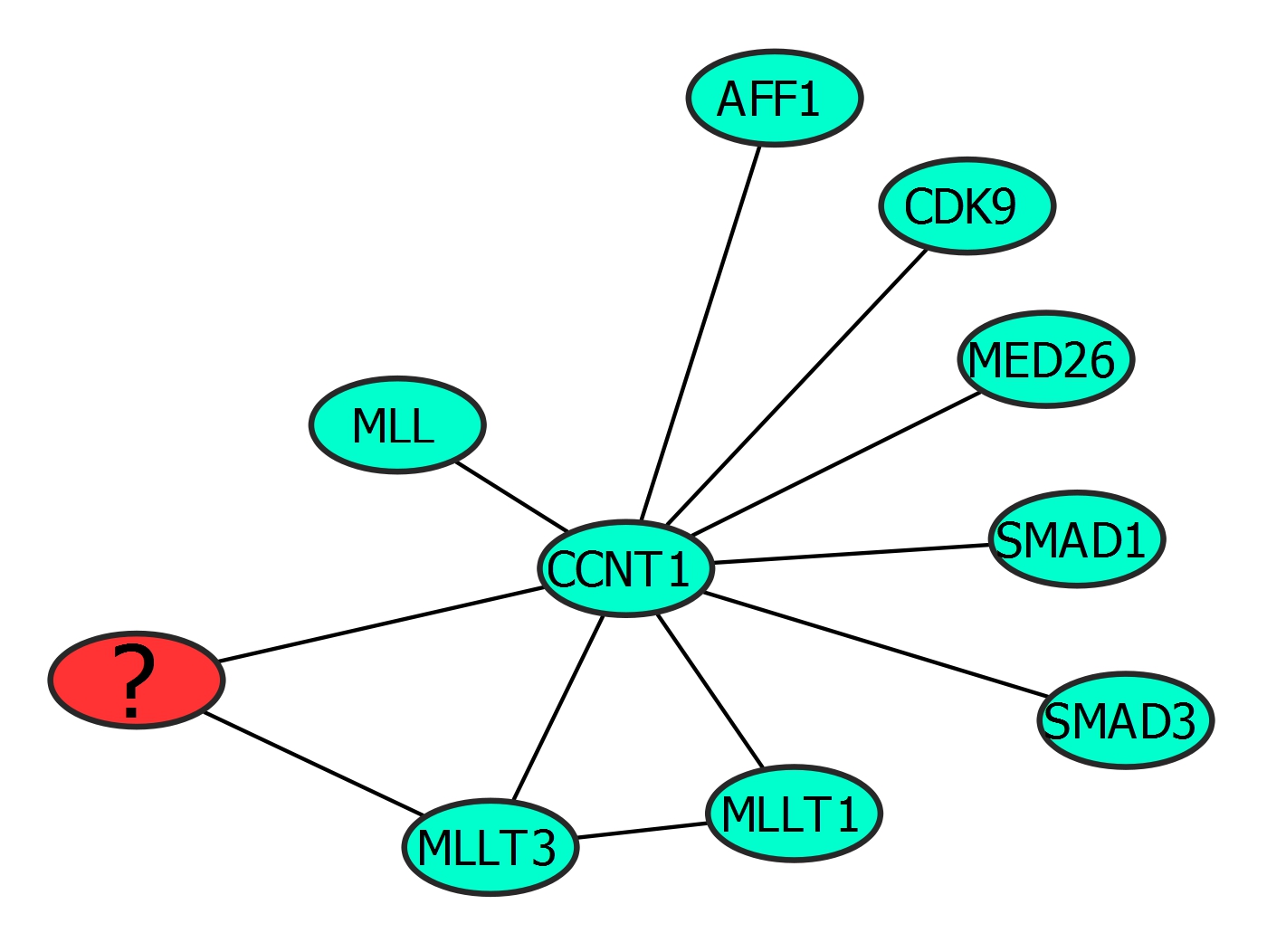 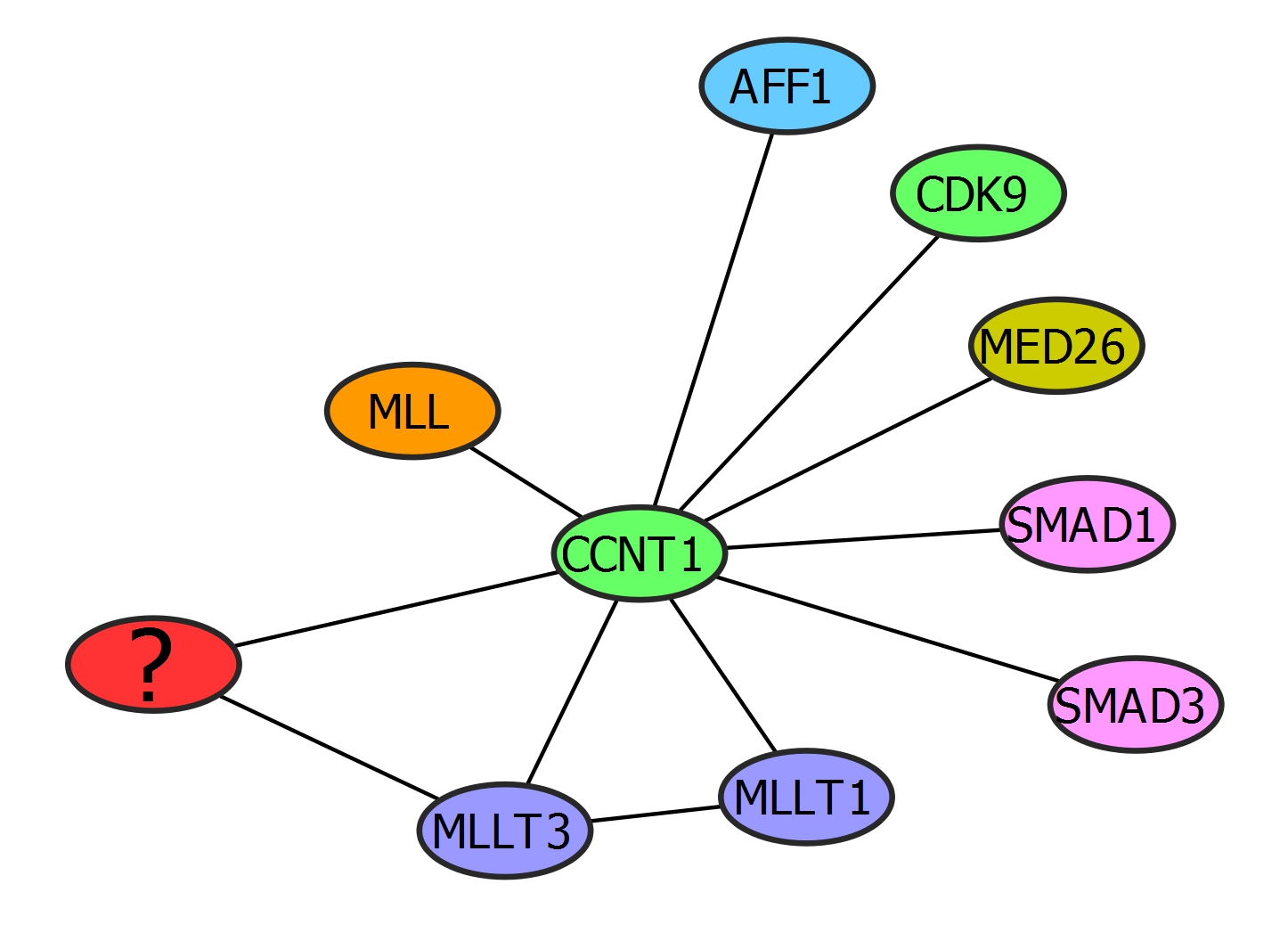 Guilt by association
Cyclin-dependent kinase
Role in transcription regulation
Proto-oncogene
Transcription factor
Mediator of RNA polymerase transcription activity
Role in transcription regulation
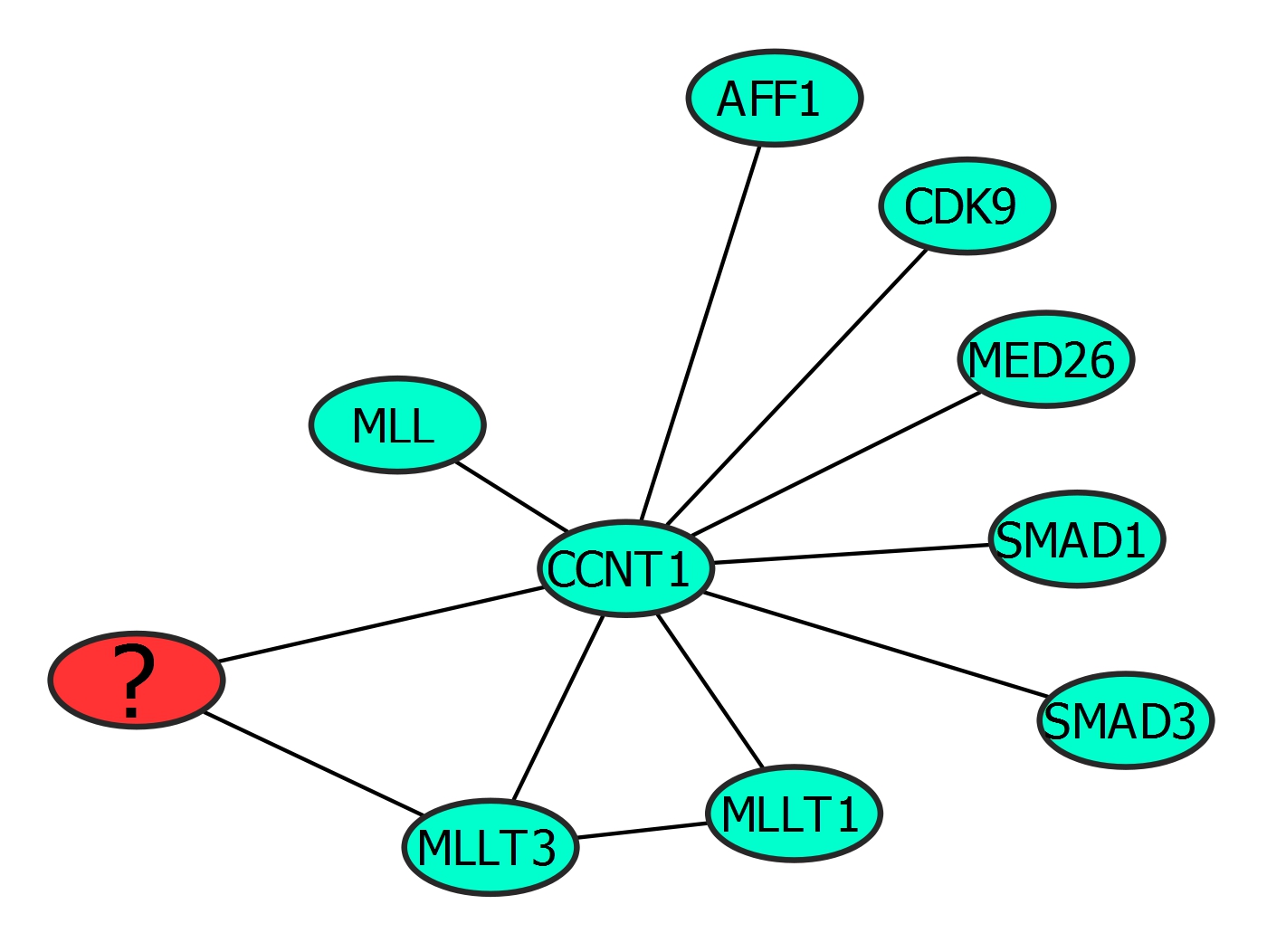 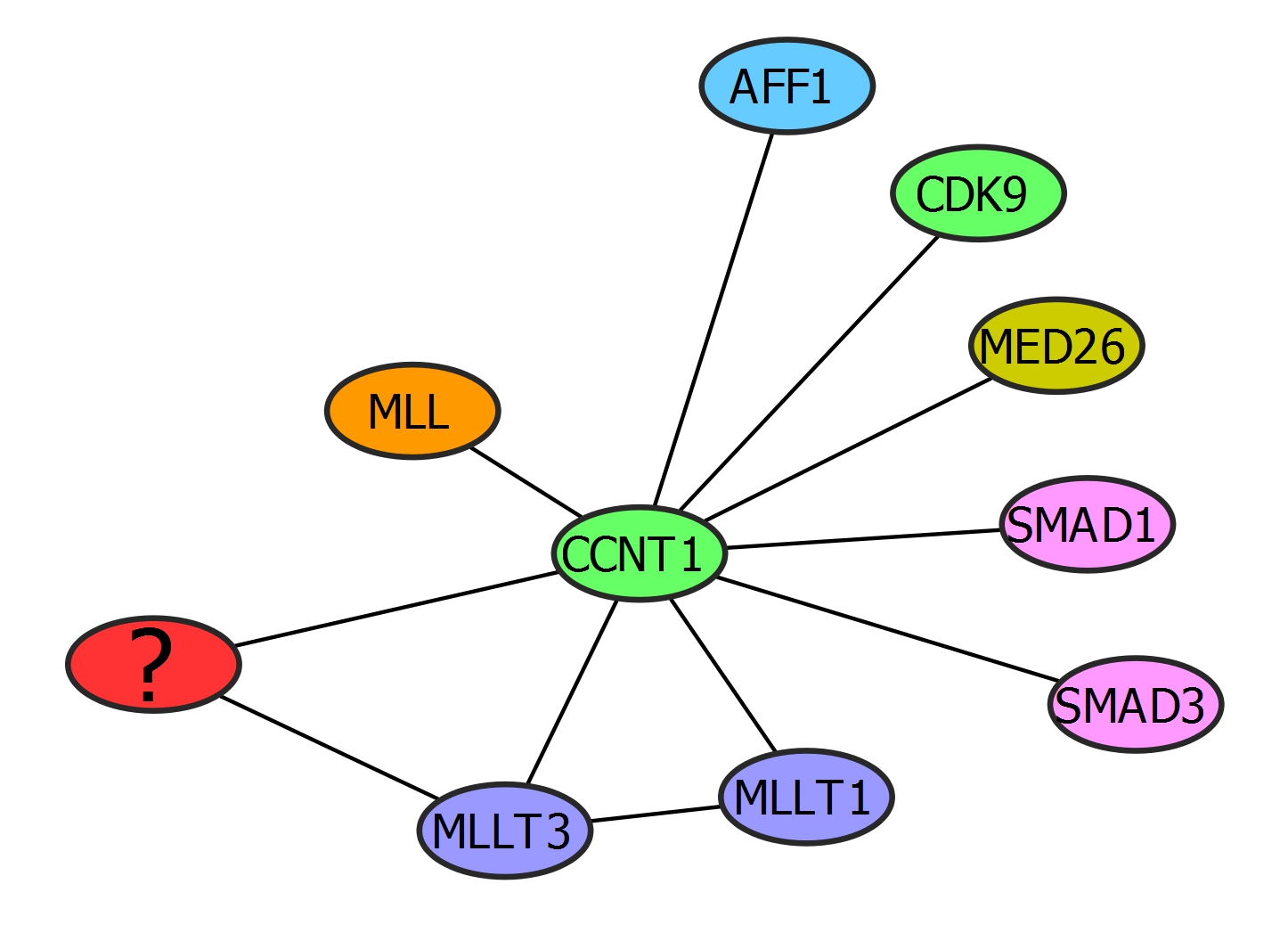 Histone methyltransferase
Role in early development and hematopoiesis
Cyclin
Regulation of cyclin kinase, transcription regulation and cell cycle control
Transcriptional modulator
Transcription regulation dependent on kinases
Something to do with transcription and cell cycle control
Receptor-activated transcription modulator
Transcription modulation, signal transduction, activated by kinases.
Role in inhibition of wound healing
Putative oncoprotein
Involved in transcription regulation
Putative oncoprotein
Transcription activation
Systems Medicine
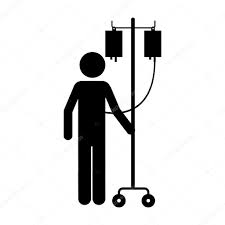 mechanistic hypotheses
biomarker discovery
patient stratification
personalised treatments
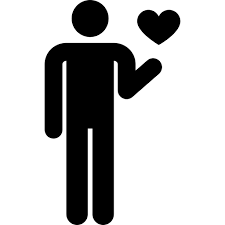 [Speaker Notes: Systems medicine is an interdisciplinary  and olistic approach to understanding disease through an integration of large patient datasets. It offers the possibility for personalized strategies for healthcare through the development of a new taxonomy of disease]
Why PPIs are important? Just few examples
Diagnosis and Prognosis: High-throughput gene expression profiling technologies have allowed researchers to characterize molecular differences between healthy and disease states which has led to the identification of an increasing amount of disease related genes.
*
‘Disease’ network
      -high risk-
‘Disease’ network
      -low risk-
‘Healthy’ network
*
Why PPIs are important? Just few examples
Drug discovery: Interaction map of a given disease can help in elucidating its mechanism and can suggest potential points for drug targets.
*
Why PPIs are important? Just few examples
Biomarker identification and gene prioritization: Different studies have been performed on omics platforms at various levels to identify, predict or prioritize disease genes.
Candidate disease-genes
Known disease-genes
GWAS
Interactions databases: types
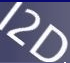 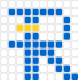 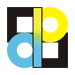 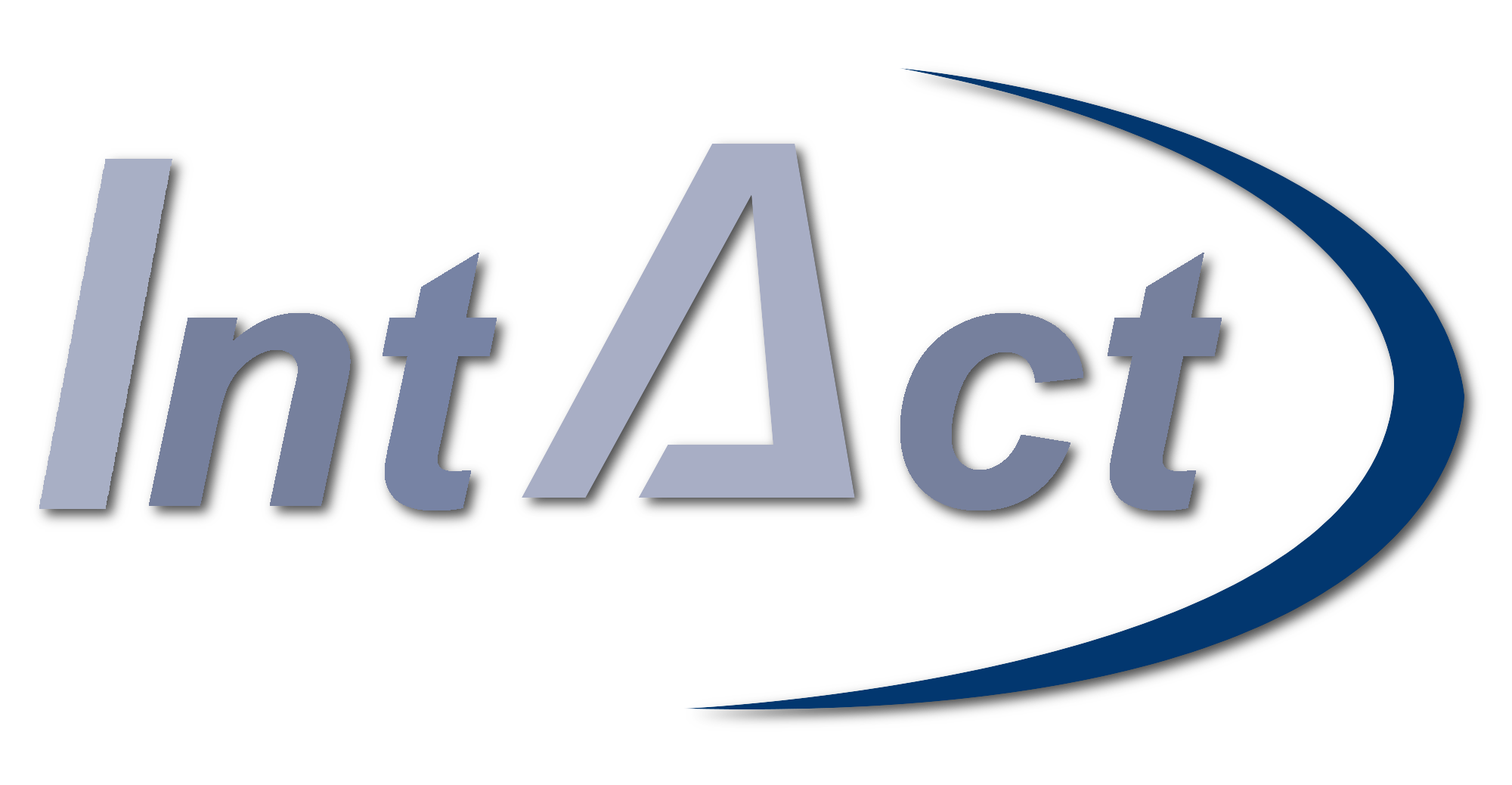 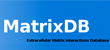 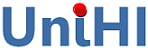 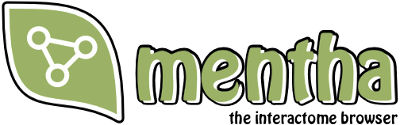 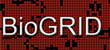 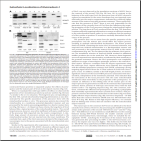 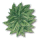 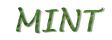 Primary databases
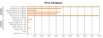 Meta-databases
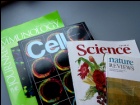 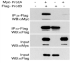 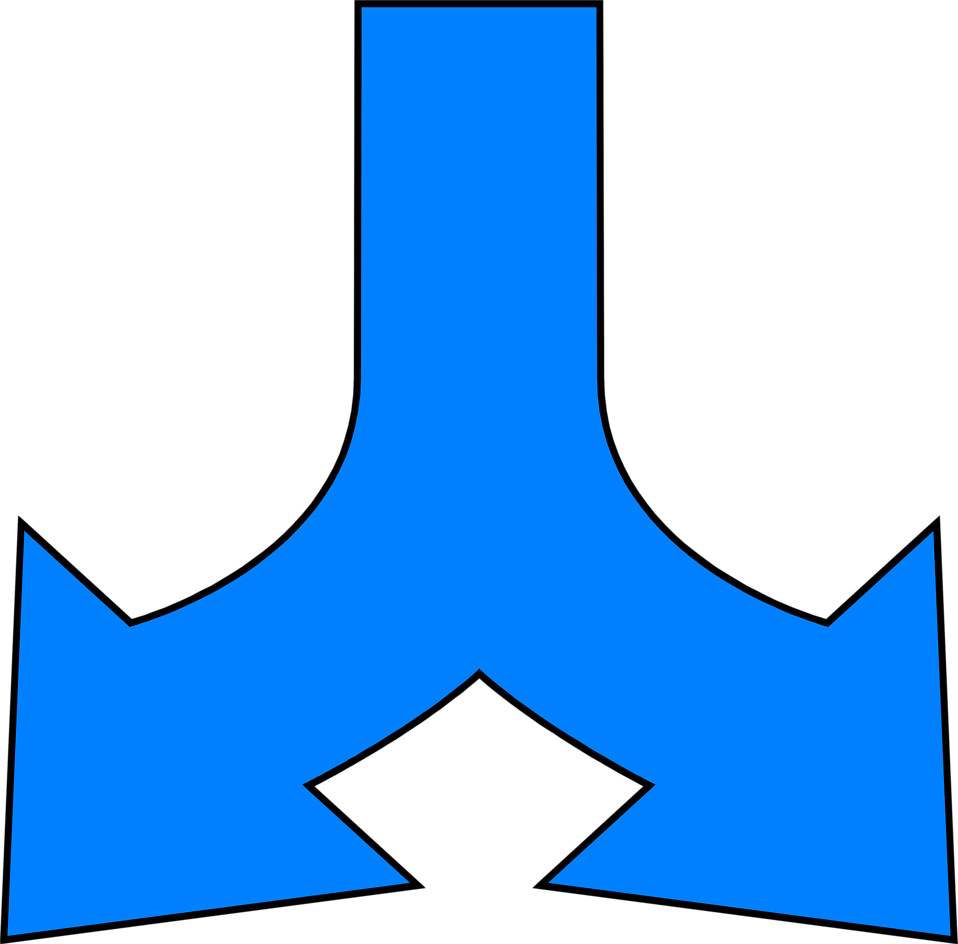 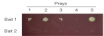 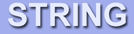 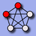 Predictive databases
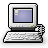 De Las Rivas & Fontanillo, PLoS Computational biology, PMID: 20589078.
Data integration problems
Many data resources
 Many to maintain
 New appearing
 Just 20% has a sustained future*
 Not easy to find them
Different query interfaces
Variable results
 Formats
 Schemas
 Controlled vocabularies
 Minimum information guidelines
Redundancy
 Inconsistency
data integration?
* Merali et al., 2005, Nature, PMID: 15973369.
DB
DB
DB
DB
DB
DB
DB
DB
DB
Data integration
Combining data residing in different sources
… providing users with a unified view of these data.
Compromise
Ideally
Reality
I
I
I
I
I
STANDARDS AND ONTOLOGIES
I
Database
I
Interface
User
IMEx Consortium
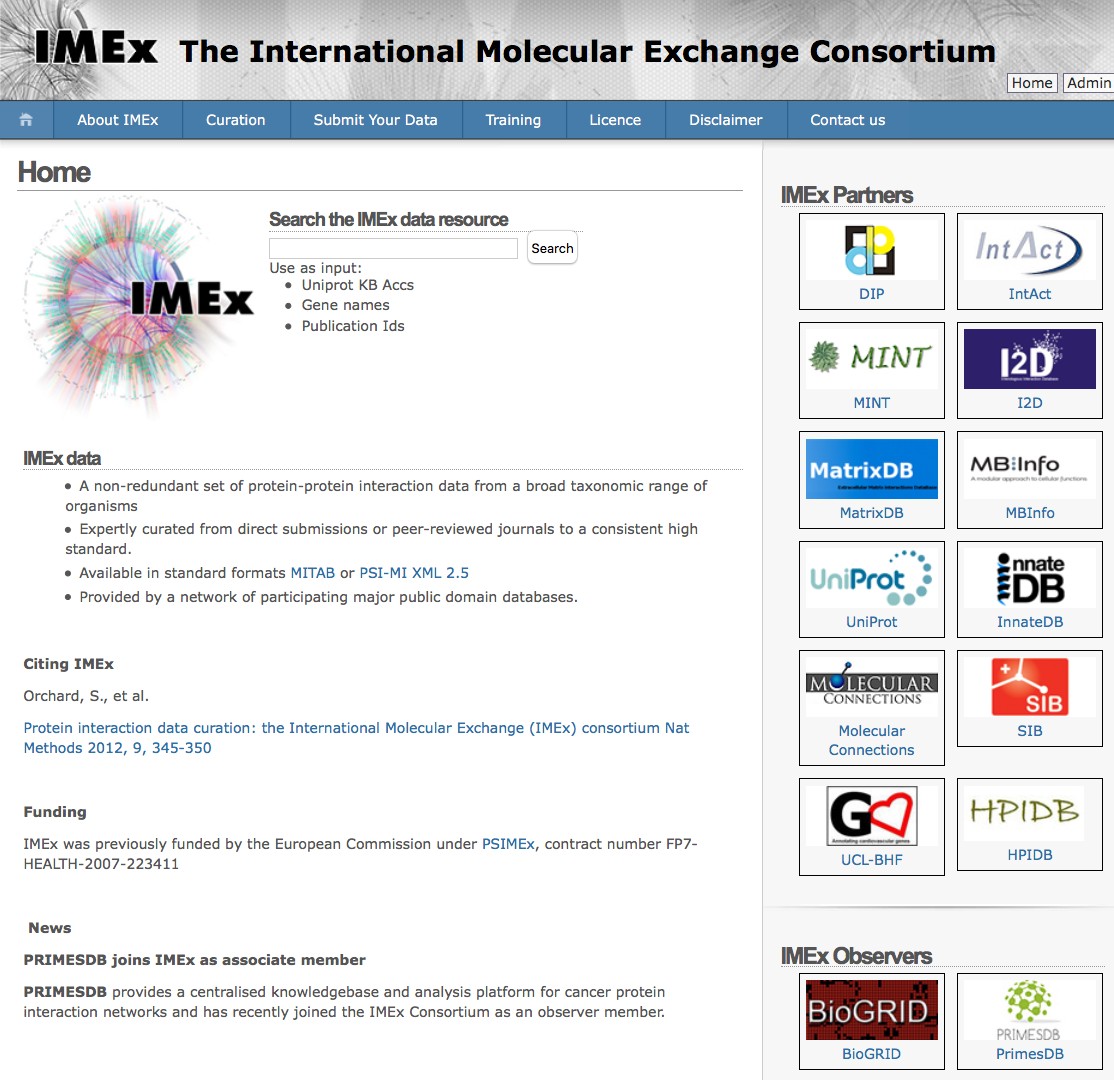 IMEx Members: 
They share the curation effort (not redundant)
They use the same detailed curation model 
Common rules of curation (high precision and quality control) 
Common export format 
Single dataset
IMEx Consortium
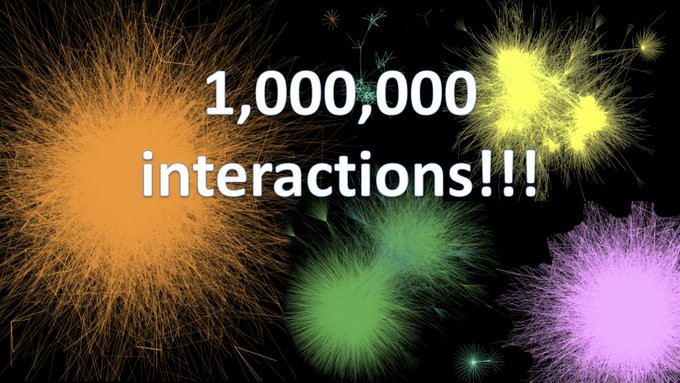 Publicly available repository of molecular interactions (mainly PPIs).

 Release 243 - July 2022
Publications : 22,954
Interactors : 118,924
Interactions : 750,480
Binary Interactions : 1,194,594
IMEx Curation Workflow
Manual annotation (CVs and Curation rules)
Wet Lab Scientists
Publication
IMEx Curators
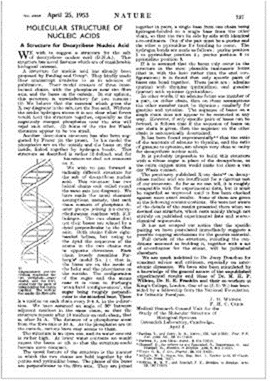 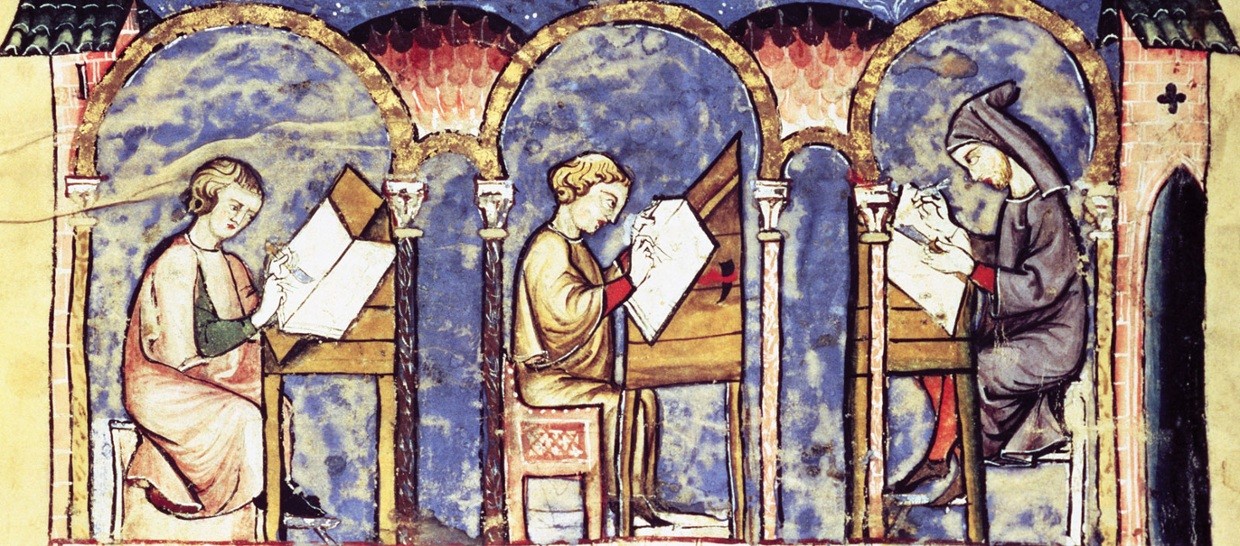 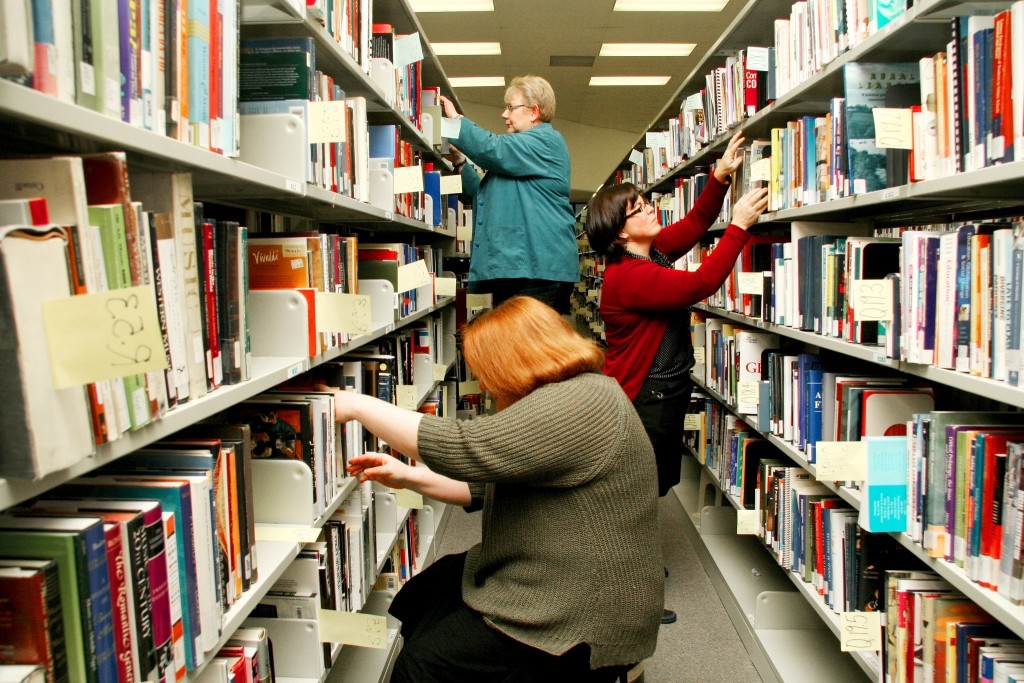 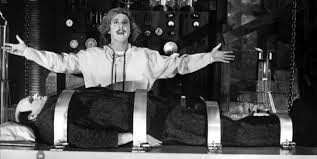 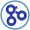 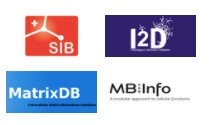 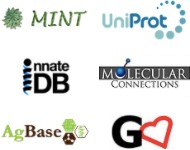 IntAct web site
Double check
Common Curation interface
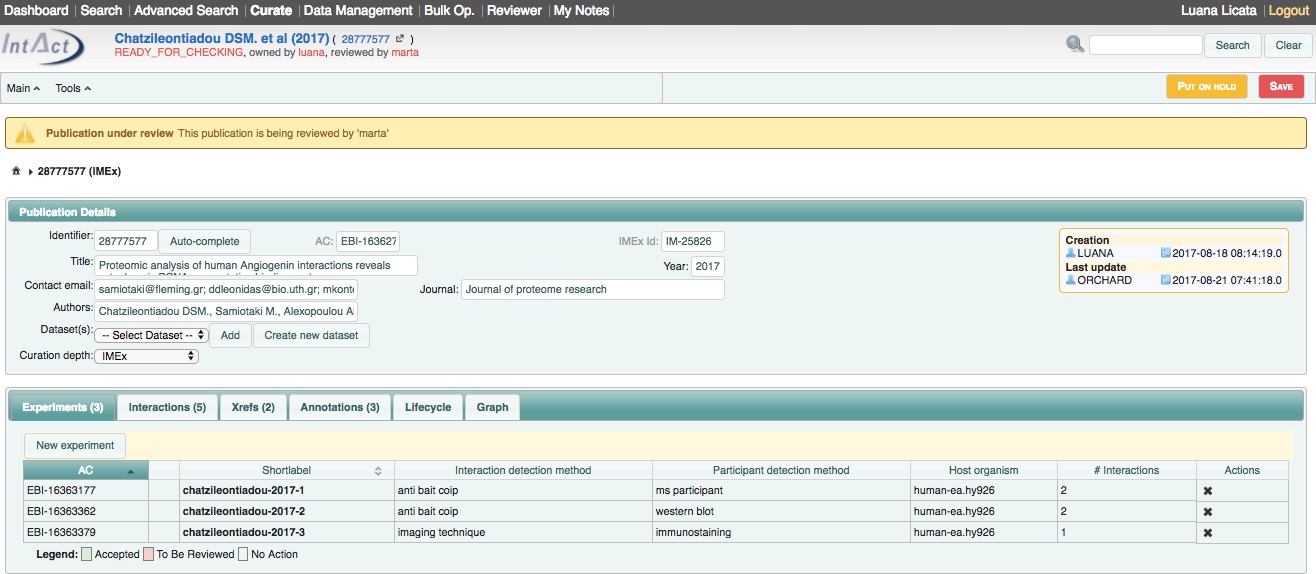 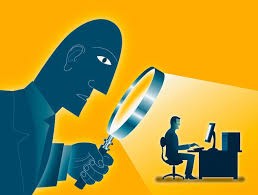 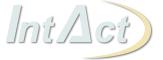 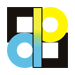 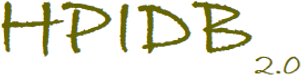 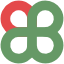 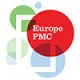 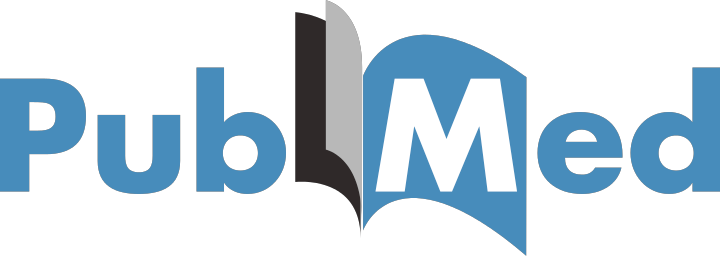 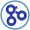 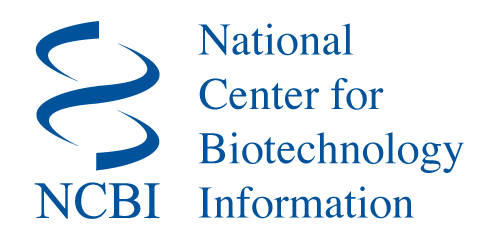 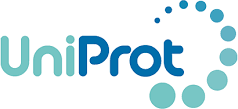 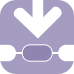 MINT, the Molecular INTeraction Database (http://mint.bio.uniroma2.it/mint/)
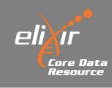 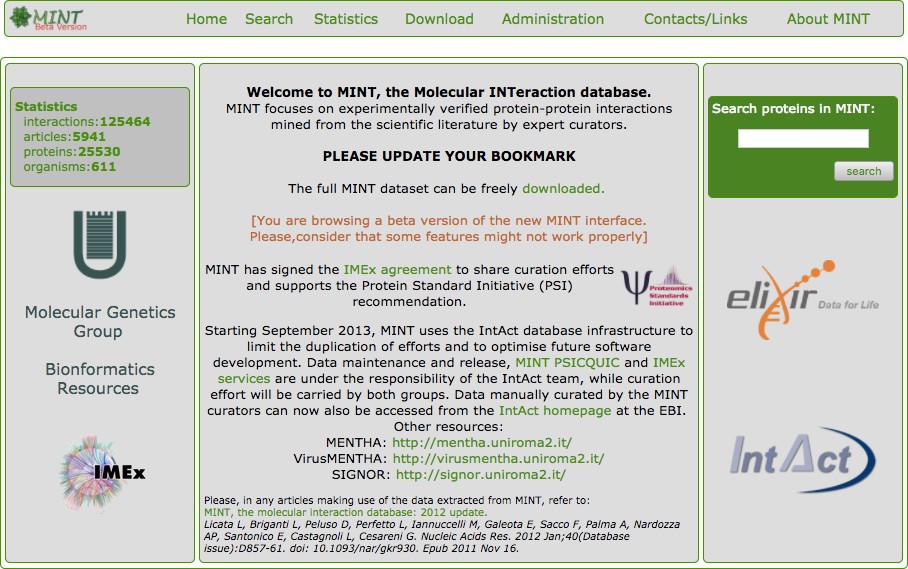 MINT is a public database developed at the University of Tor Vergata, 

it contains manually curated protein-protein interactions (PPIs) reported in peer-reviewed journals. 

IMEx curation standard
What can I do with PPI data from IMEx resources?
Find the molecules that interact with your protein of interest.
Know the experimental details related to each single interaction
See the interaction networks graphically.
Query other resources via PSICQUIC.
Quickly transfer data to Cytoscape for further analysis.
Download data in standardised and tabular format.
IntAct: The molecular interactions database at the EBI
Primary database example: IntAct
www.ebi.ac.uk/intact
Holds molecular interaciton data curated to IMEx standards (high detail).
~ 1.1 M protein interactions 
No specific organism focus.
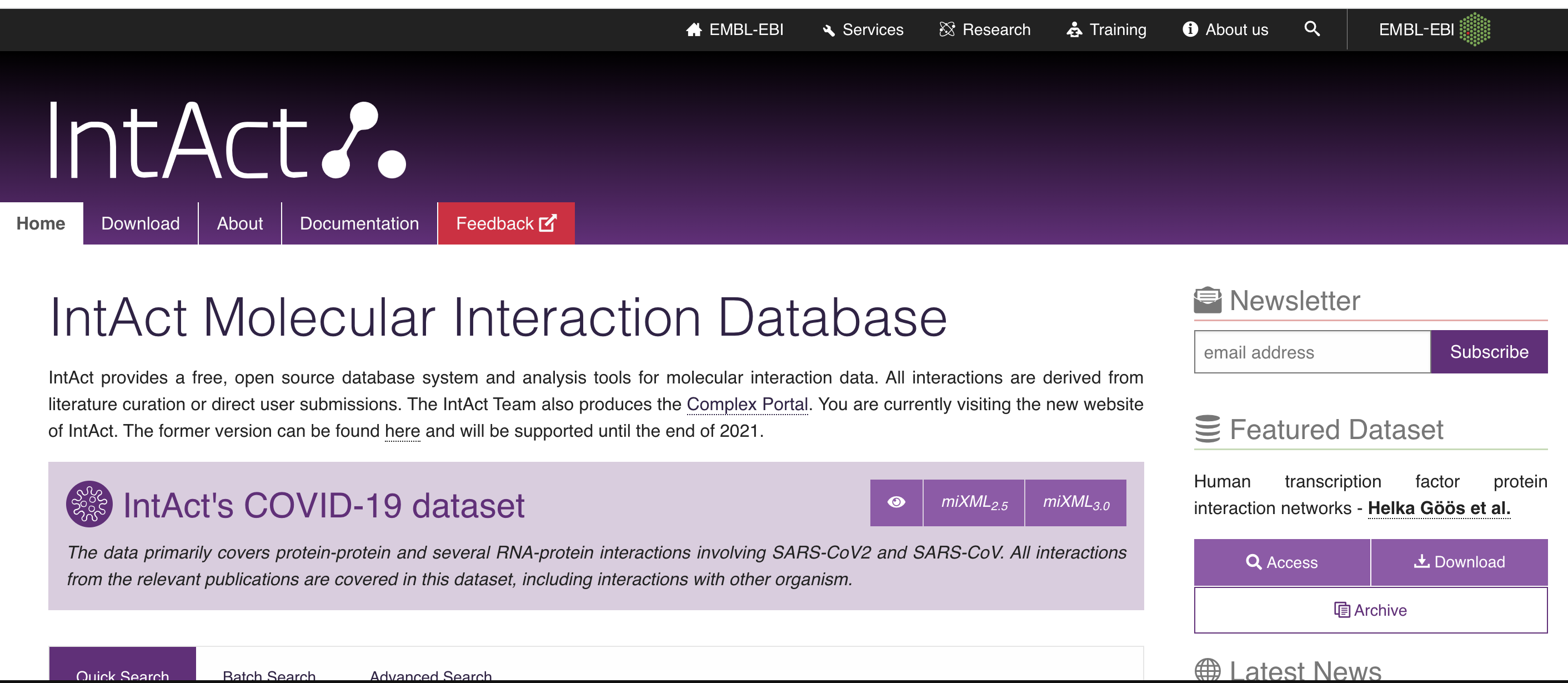 Results shown as one line per evidence. 
Data available via ftp, website and PSICQUIC.
Curation platform for all members of the IMEx Consortium. 
Double curator process for quality control.
Extracting networks from the IntAct APP
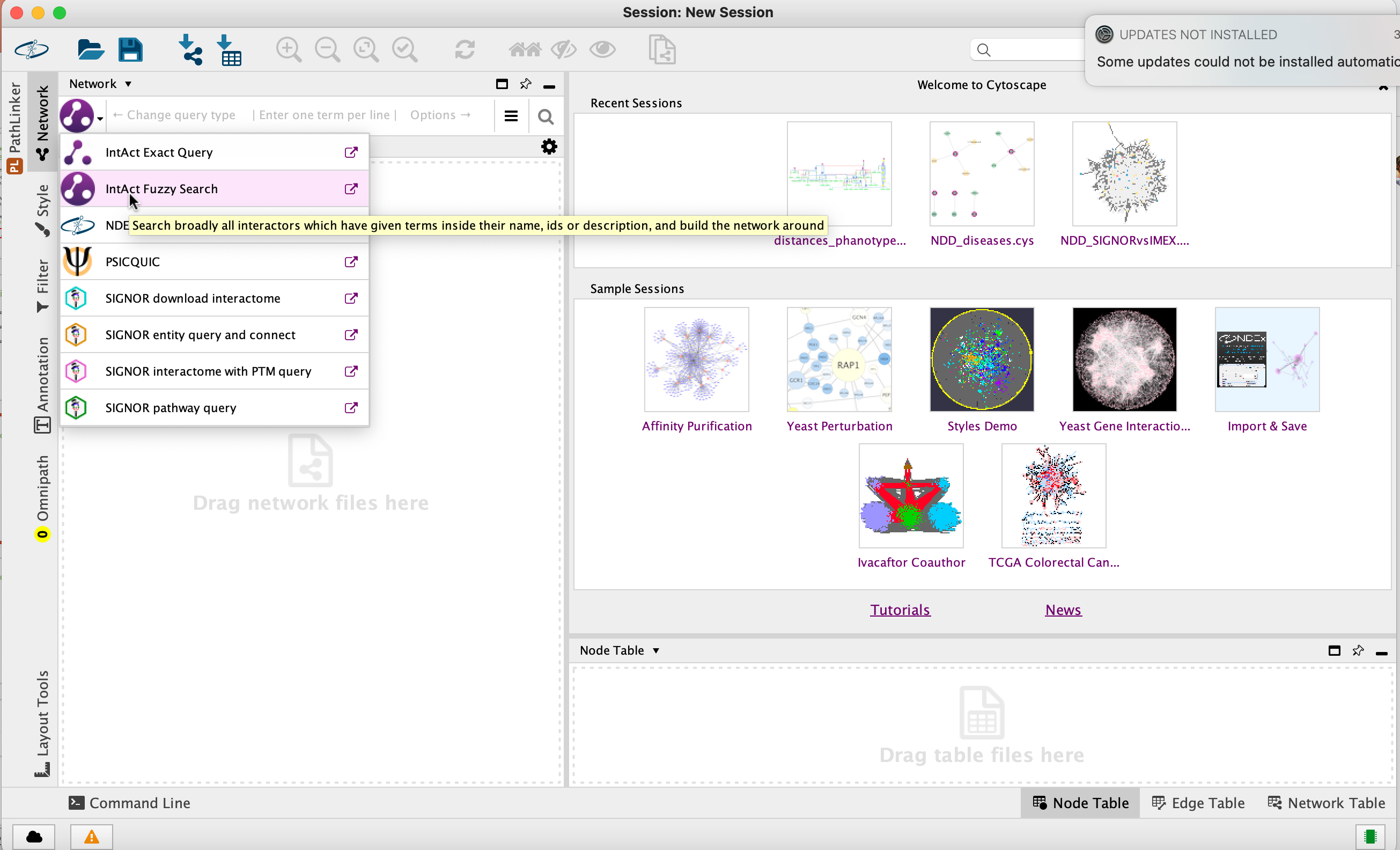 More details in the hand-on session!!
IntAct
…
InnateDB
MINT
DIP
Molecular interactions
IMEx
Collaboration among data providers
PSI-MI standards
Access, exchange, sharing, portability, interoperability, annotation, comparison, verification, representation, integration, reusability.
More data coverage
Less redundancy
Less inconsistency
Better data management
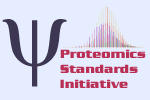 www.psidev.info/MI
Control vocabulary
Schema
Format
Reporting
guideline
Data distribution
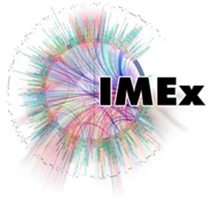 Primary database example: BioGRID results
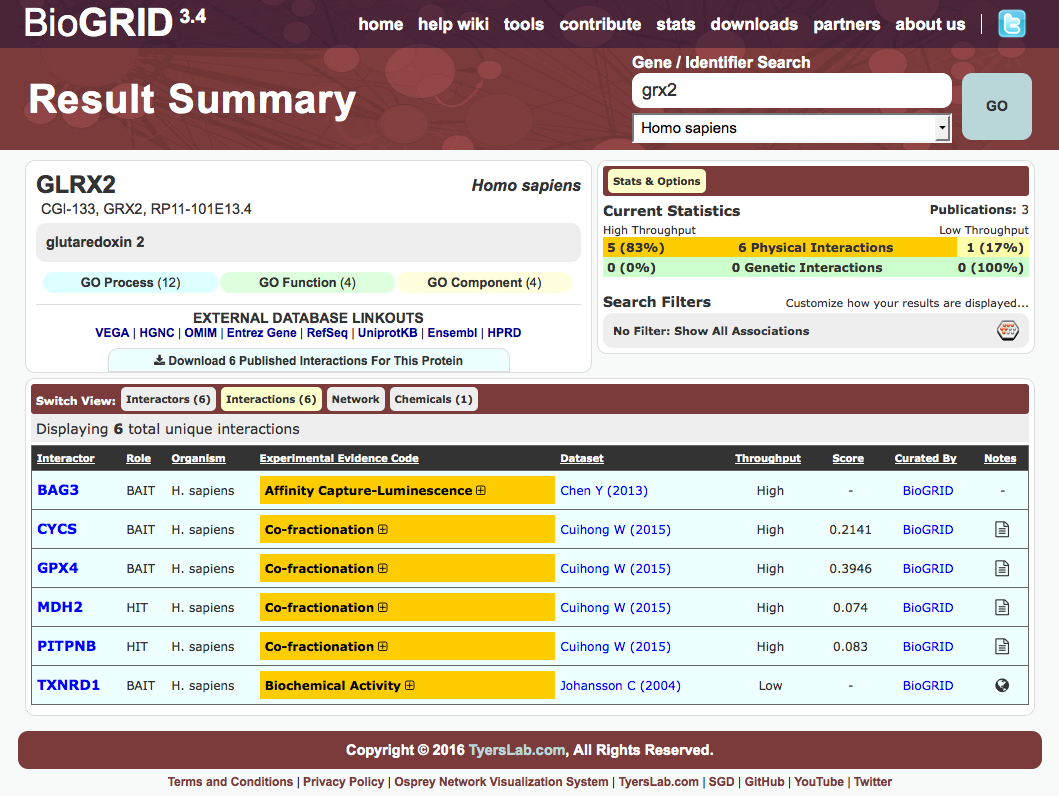 Predictive database example: STRING
http://string-db.org/
Holds physical and functional interactions.
Covers over 9.6 M proteins from over 2000 organisms. 
Results show a pre-filtered summary of multiple evidence types: experimental, gene fusion, co-occurrence, co-expression, text mining…
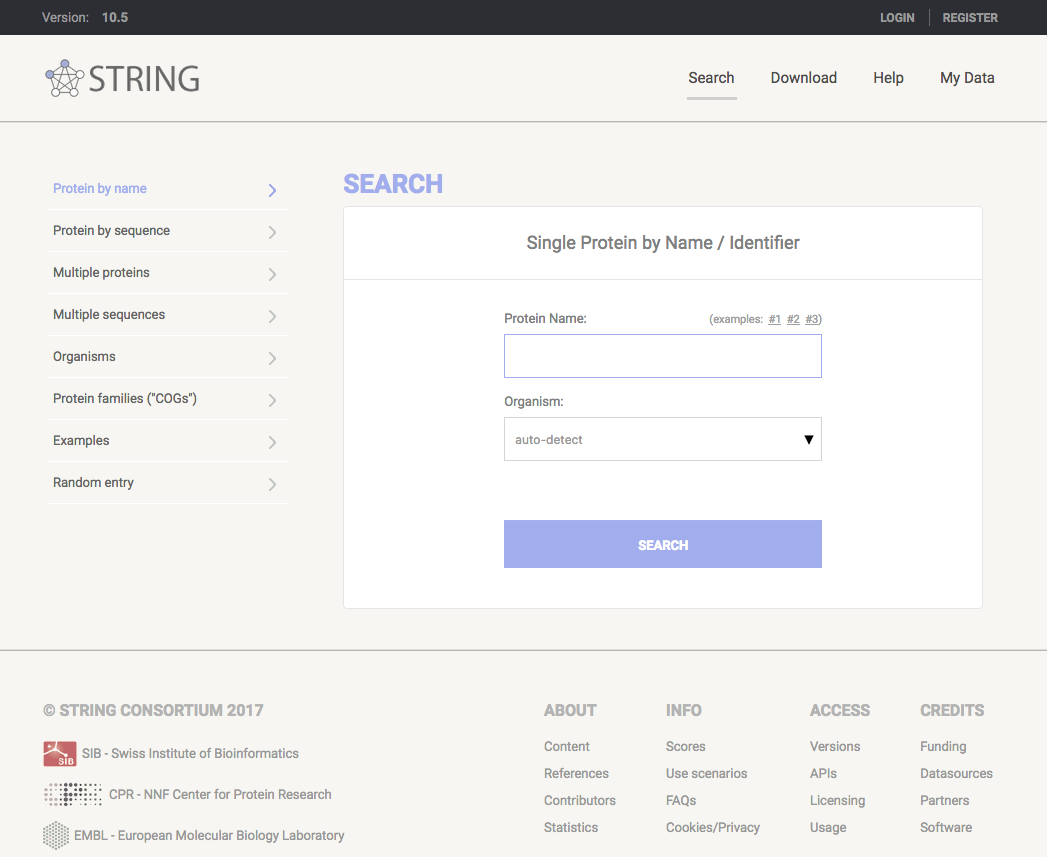 Website allows individual and multiple gene/protein/sequence searches. 
Data available also via download from their website and a Cytoscape app.
Predictive database example: STRING results
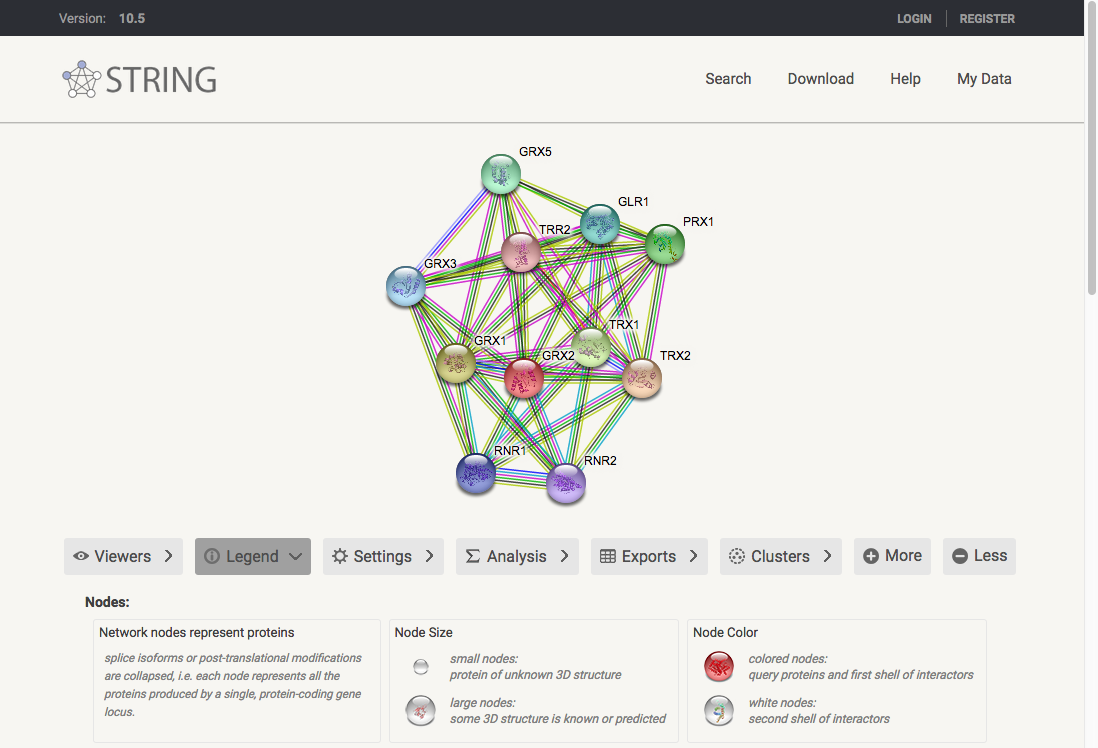 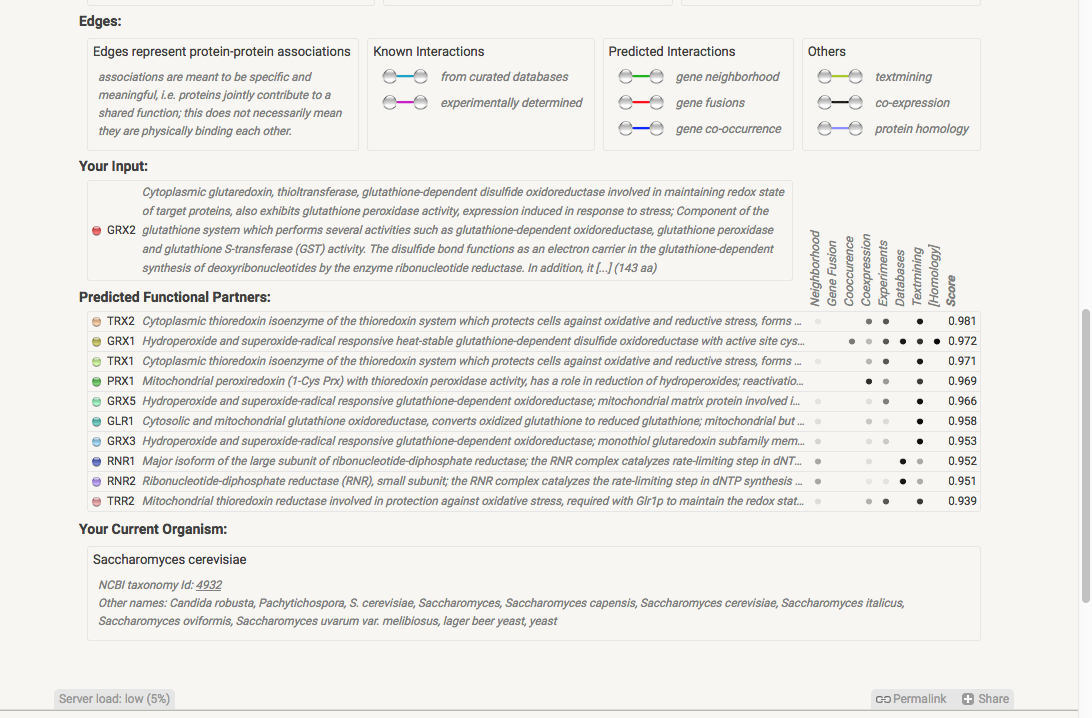 Meta-database using PSICQUIC: mentha
http://mentha.uniroma2.it/
Updated every week using an automated procedure that uses PSICQUIC.
Holds protein interactions aggregated from 5 different primary databases: MINT, IntAct, DIP, MatrixDB and BioGRID. 
Over 1.1M protein interactions reported. 
No specific organism focus, although it offers full interactomes for 8 organisms.
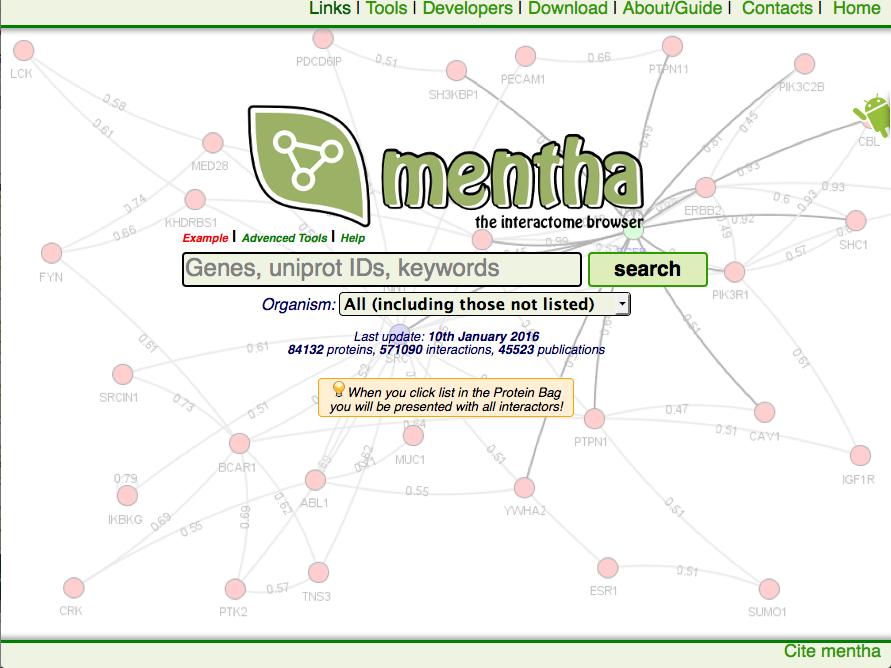 Website allows individual and batch gene/protein searches and has tools for specific types of search (search within a list, for example). 
Data available also via PSICQUIC, RESTful API and direct download from website.
Meta-database using PSICQUIC: mentha results
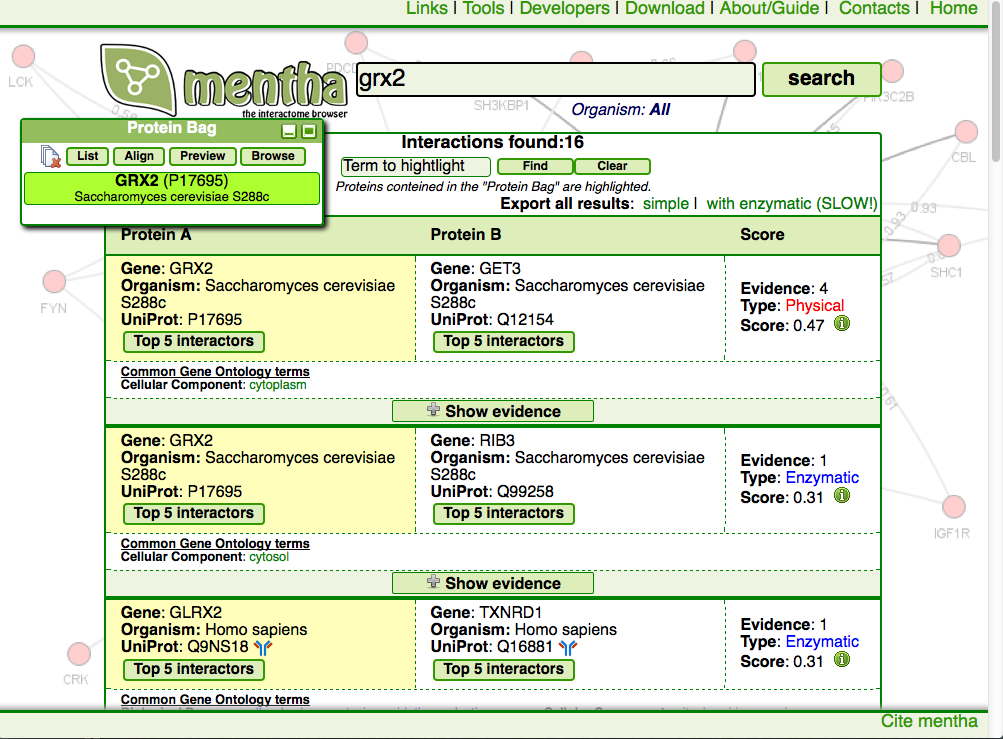 PPI data sources: choices, choices…
Non-model organisms 
OK with ‘fuzzier’ data
Need for highest possible interactome coverage 
No great need for most up-to-date data
Model organisms 
Experimental data only
Need for highest possible interactome coverage 
No interest in detail, just connections
Model / non-model organisms
Leverage detailed information (binding regions, mutation effects, isoforms & variants…)
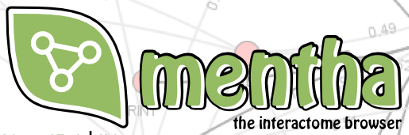 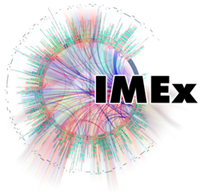 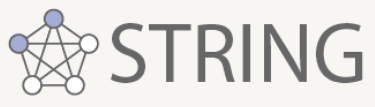 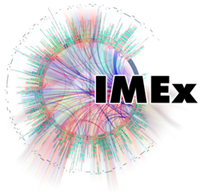 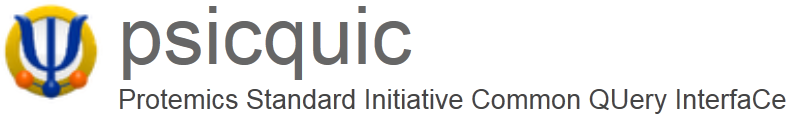 Signal Transduction
Protein-protein interaction networks provide information about cell organization 
PPIs are the static representation of a biochemical event, without providing evidence on the dynamics and causality of the interaction 
PPI networks are not sufficient to support a functional analysis of the signal 

A second type of functional relationships between entities must be considered, the causal relationships between interacting molecules
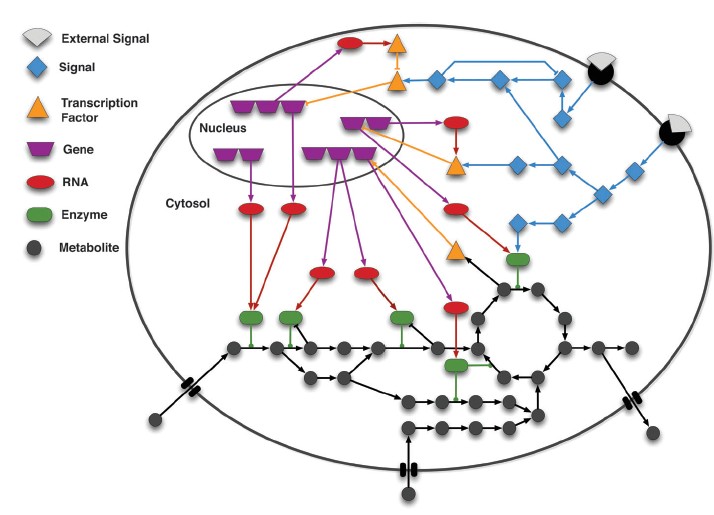 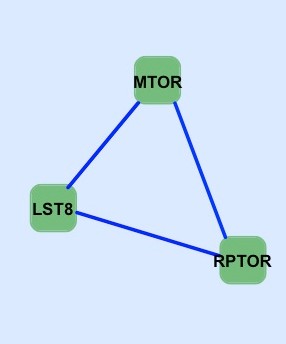 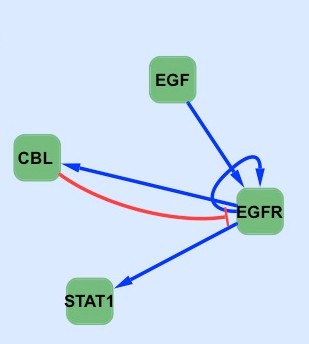 Databases of Signalling
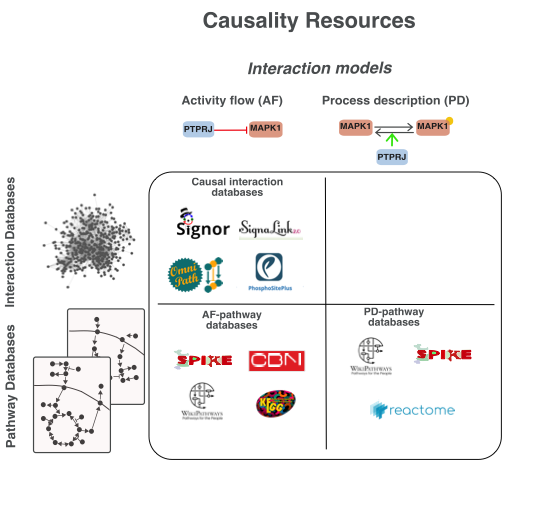 Grafo orientato
A
B
D
C
E
F
SIGNOR, https://signor.uniroma2.it/
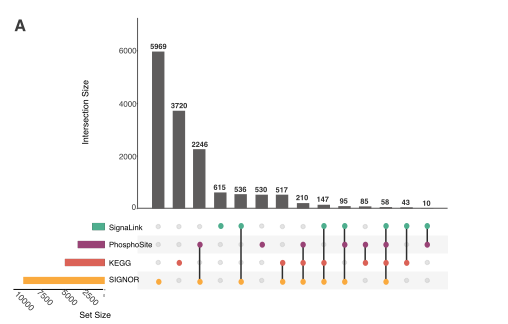 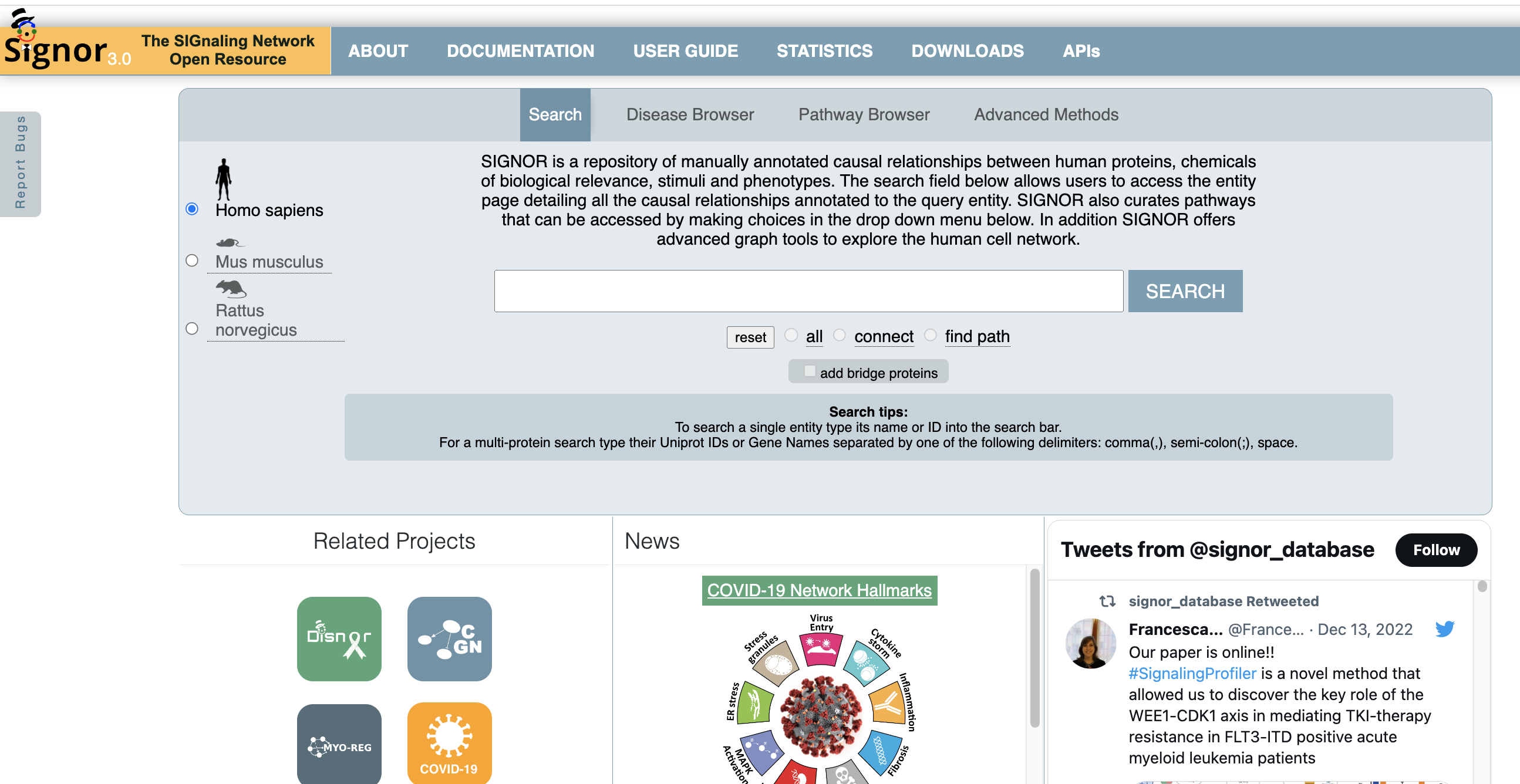 SIGNOR is the largest interactome DB that annotates interactions in the AF model
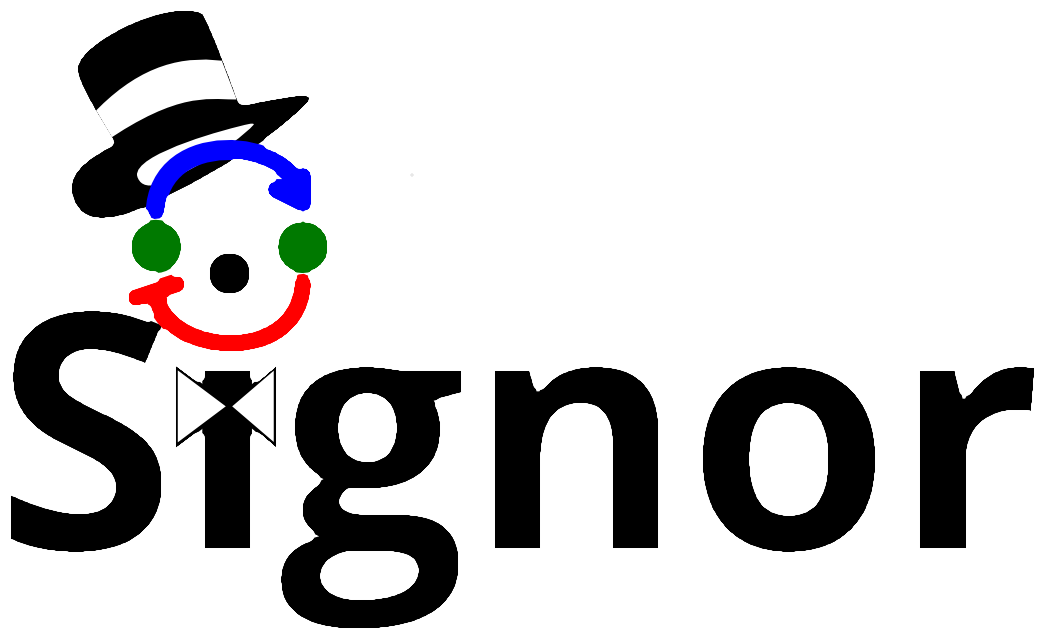 SIGNOR:The SIGnaling Network Open Resource(https://signor.uniroma2.it/)
The SIGnaling Network Open Resource

A database that collects manually annotated data 

Capture, organize, and display signaling interactions as binary causal relationships between biological entities. 

Provides details of the mechanism of logical relationships 

It is a public database developed at the University of Tor Vergata 

Data representation: Activity flow
Biological networks
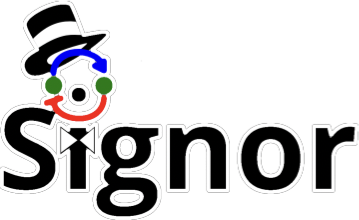 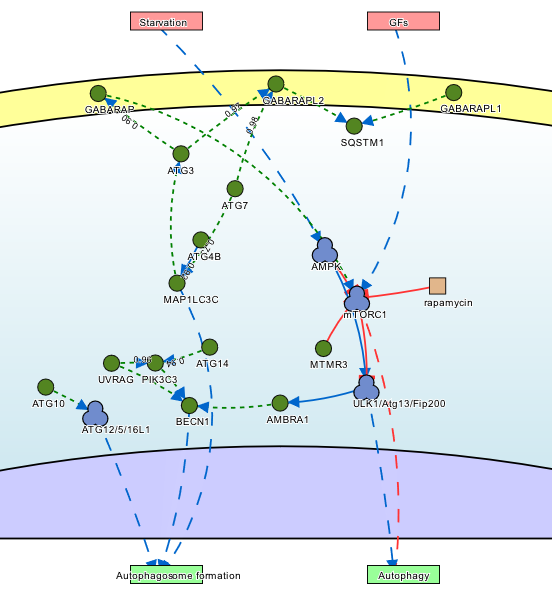 which type of graph is this?
SIGNOR – signor.uniroma2.it
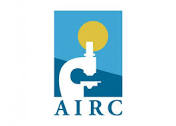 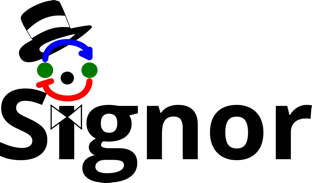 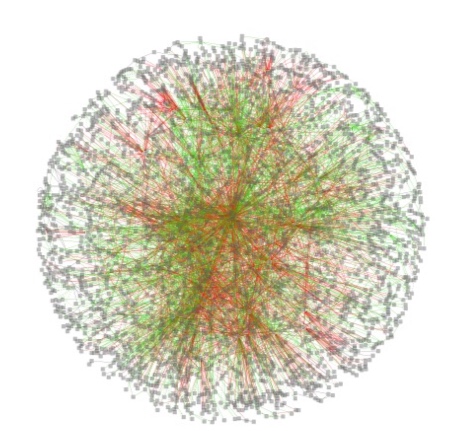 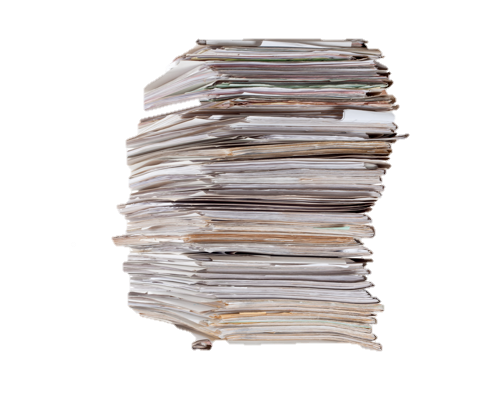 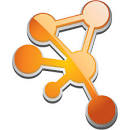 HIGH COVERAGE 34,500 INTERACTIONS
10,500 PUBLICATIONS
MANUALLY CURATED
LOGIC RELATIONSHIPS
FREELY ACCESSIBLE
PTM-MAPPING
approx. 10,000 MODIFIED RESIDUES
SIGNOR :una banca dati curata manualmente
2) Expert curators
3) Database annotation
1) Text mining
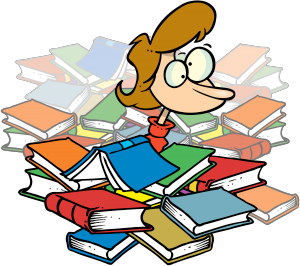 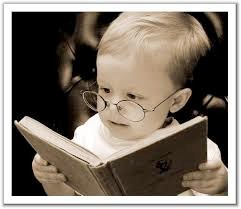 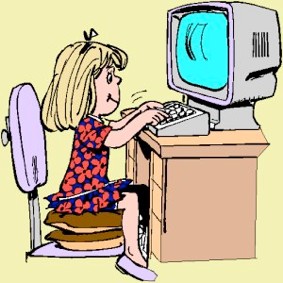 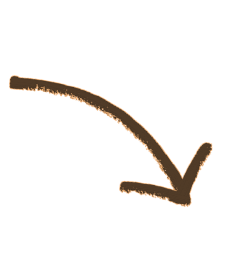 4) Quality control
Double-checked
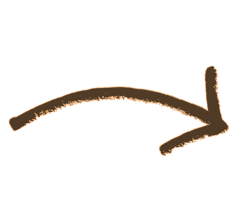 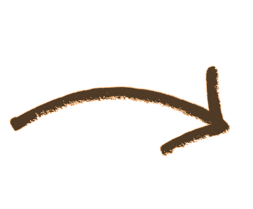 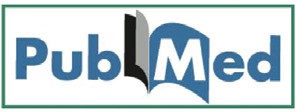 IDENTIFICARE L’INFORMAZIONE RILEVANTE
CONVERTIRE L’INFORMAZIONE IN UN FORMATO STANDARDIZZATO LEGGIBILE/INTERPRETABILE DA MACCHINA
CONTROLLARE/CORREGGER E
COMPLETARE
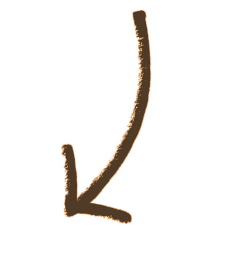 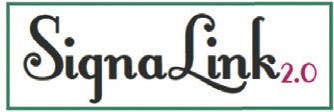 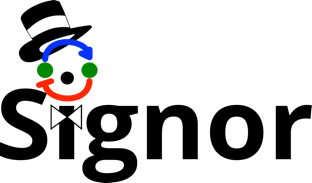 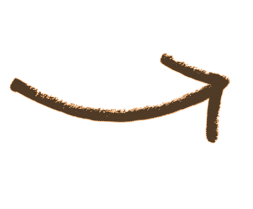 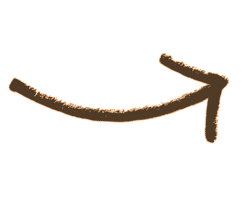 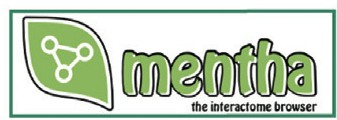 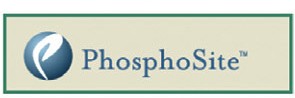 SIGNOR – Data structure
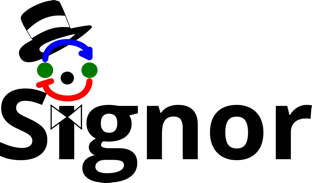 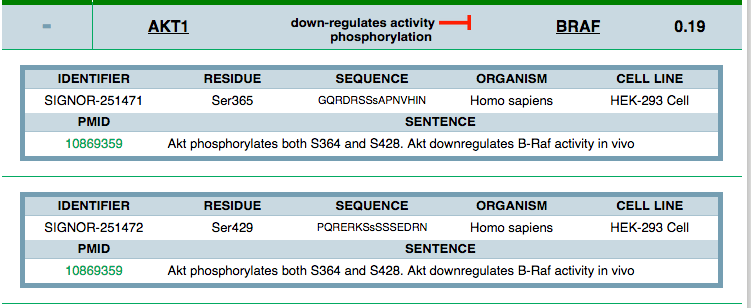 RELATIONSHIPS
Effect (up/down- regulates);
Mechanism (e.g. phosphorylation);
Modified residue (i.e. Ser36)
Cell lines/tissues
REFERENCE
PubMedID;
Short sentence
ENTITIES
Molecule Type (e.g. Chemical, Proteins)
Molecule identifiers (e.g.UniprotKB id)
SIGNOR: statistics, March 2023
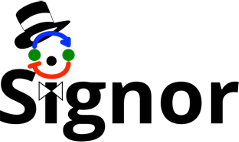 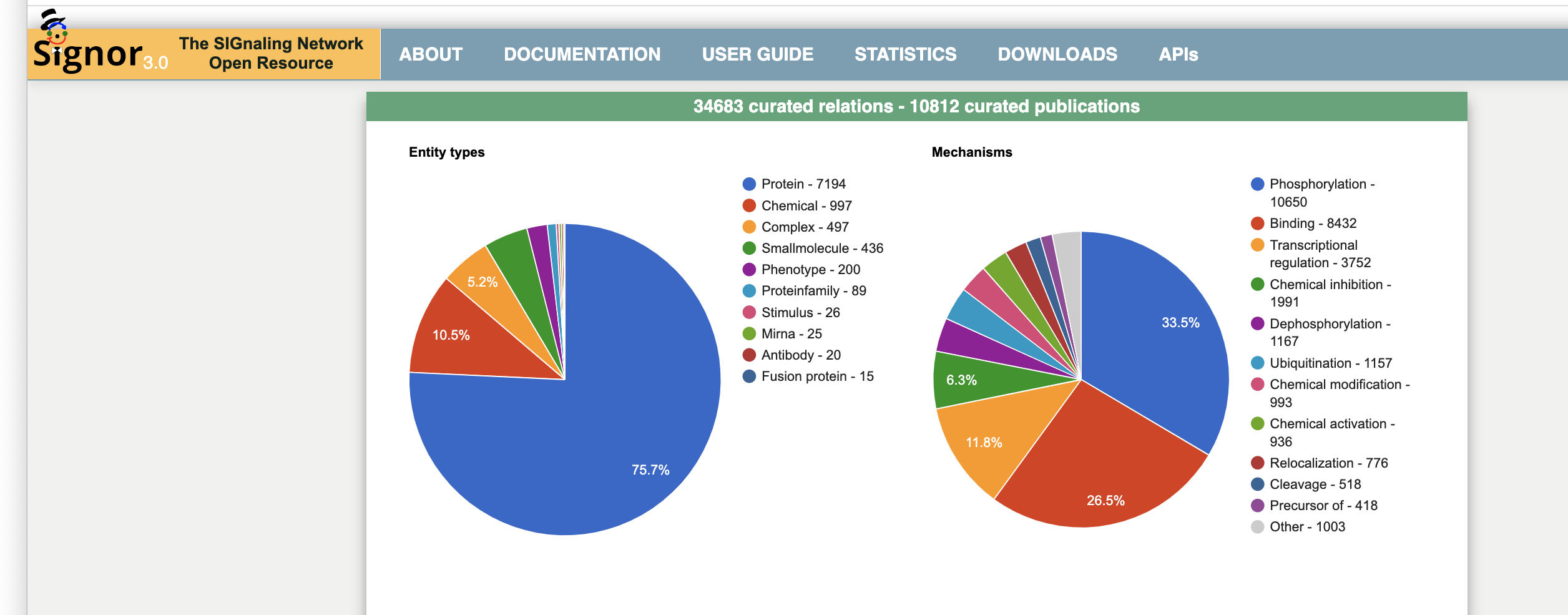 Causal What are causal Interaction used for?
wet biologist
system biologist
clinicians
interpretation and validation 
of experimental results
simulations
new experiment setup
pathway browsing
custom multi-entity search
modelling approaches
integration of GWAS results
data export
single entity information
identification of chemical compounds affecting patho-pathway behaviour
-omic studies
diseases
biomolecular studies
in silico studies
More details in the hand-on session!!
Process descriptions
Pro
Suitable for modelling approaches on small scale;
They contain information about the kinetics;
They contain directionality and sign;

Cons
Information spread in different databases;
Limited coverage (proteins, species, interactions);
They don’t benefit of graph theory principles and in general of Network based approaches
Difficult simulation on large scale
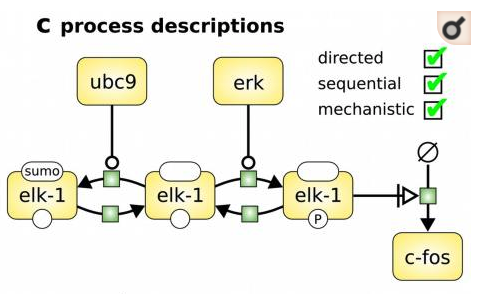 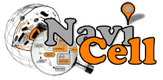 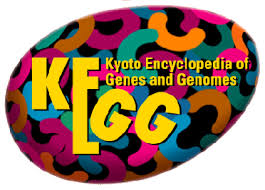 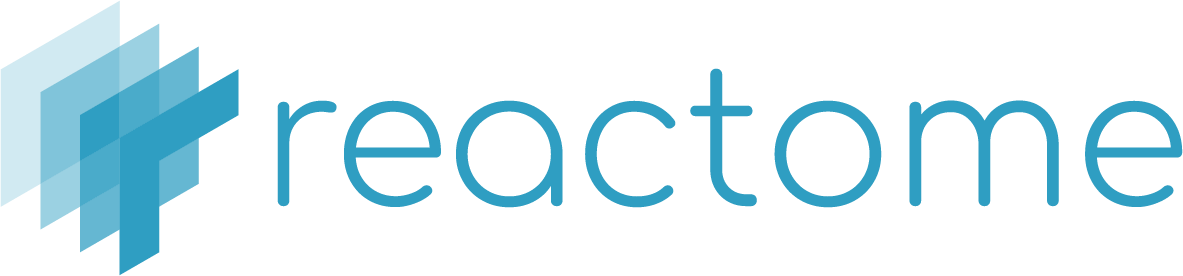 Standards: SBML, SBGN, BioPAX
(Le Novere, Nat Rev Genet, 2015 and Turei, Nat Methods, 2016 )
[Speaker Notes: Not sure, maybe delete it]
Reactome
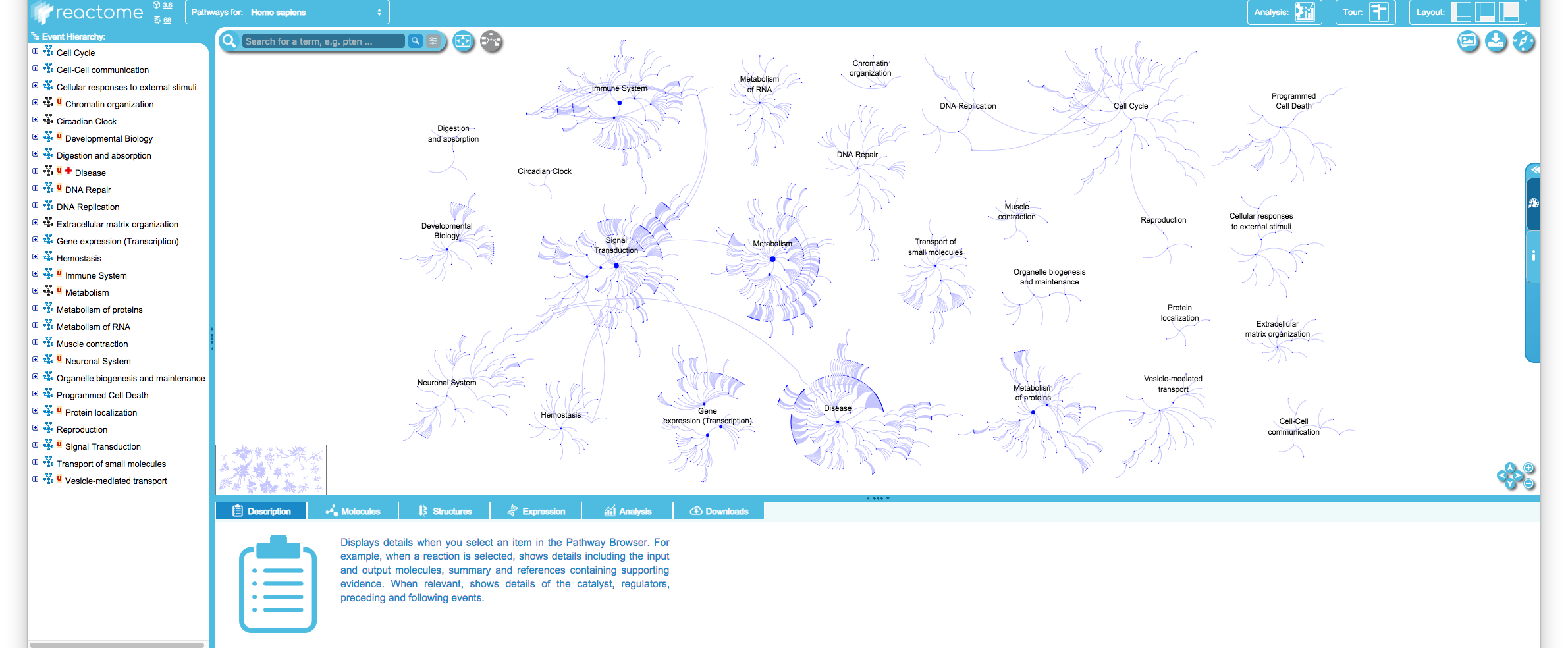 Manually curated and peer-reviewed
Open source
Unit is reaction, reactions form pathway
Pathways are hierarchically organized
Users can graphically browse a pathway or use the table
Reactome
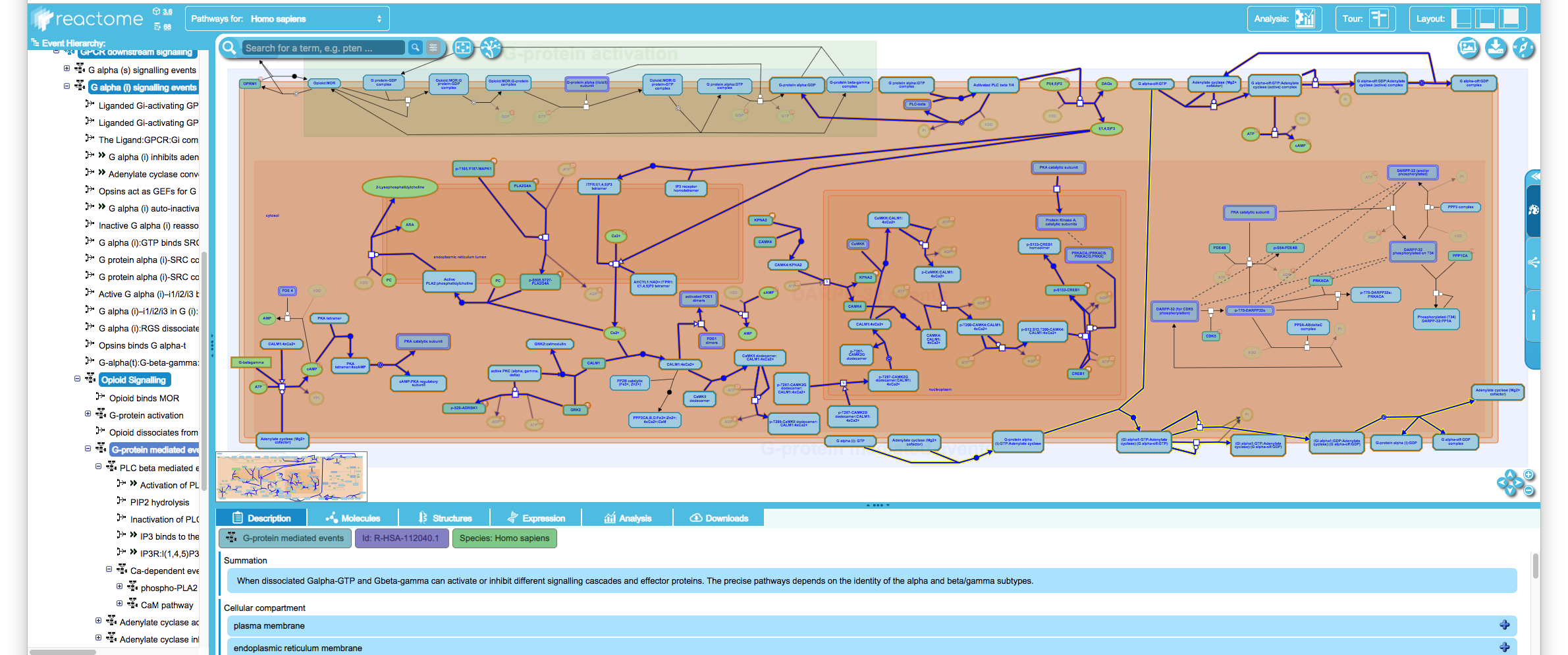 Reactome
User friendly interface to perform Pathway enrichment analysis



Graphical output
Summary
PART 2: 
Intro to Cytoscape
Molecular Interaction Databases
Protein-protein interaction (PPI) resources: IMEx/IntAct DB
Signaling Interaction Resources: SIGNOR
what’s next…
PART3:
practical: retrieving PPI  from IMEx/IntAct DB
practical: Signaling Interactions from SIGNOR